Streamlining Supplier Onboarding : Leveraging Vendor APIs for Efficient and Seamless Registration
Session 39
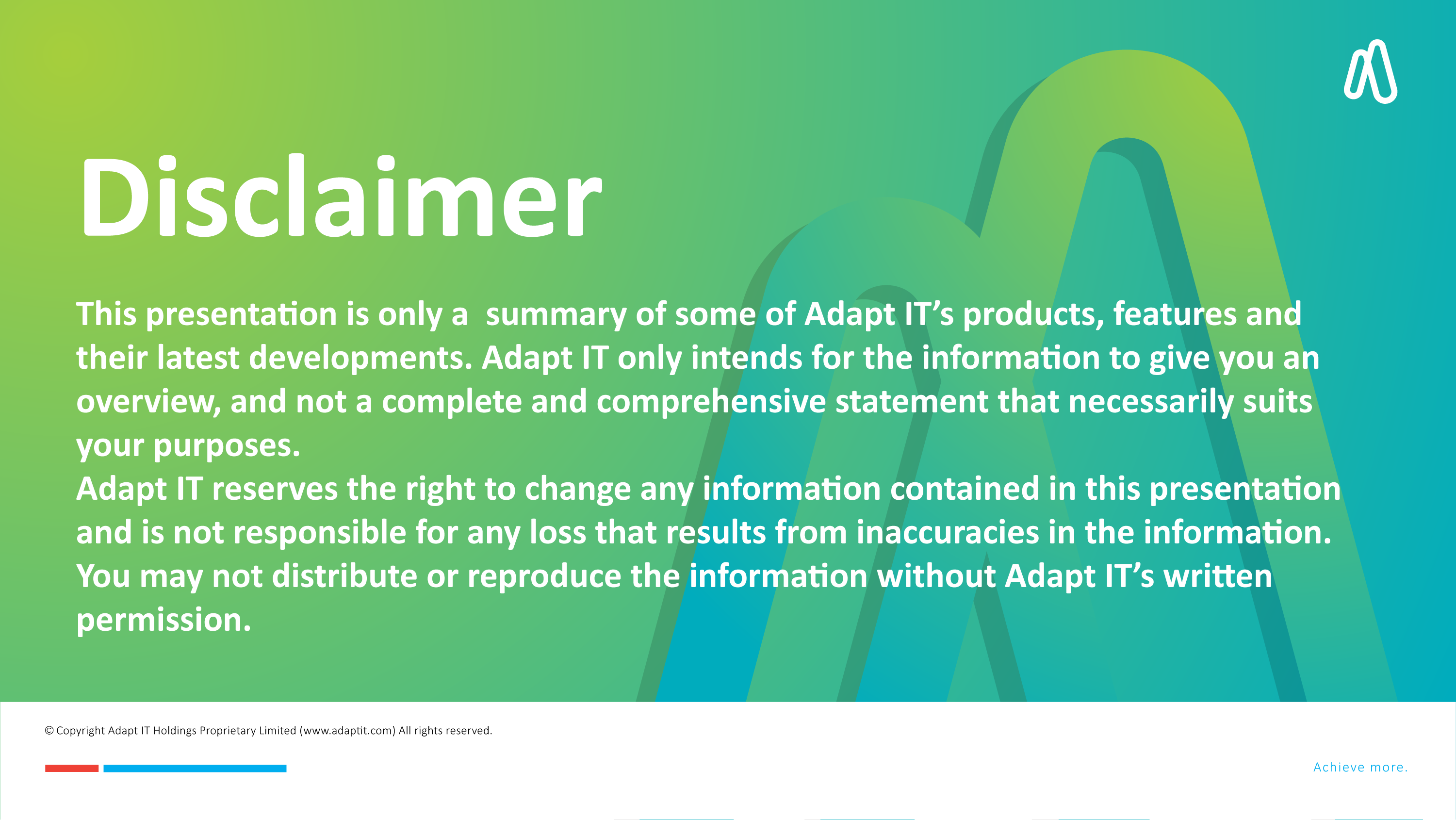 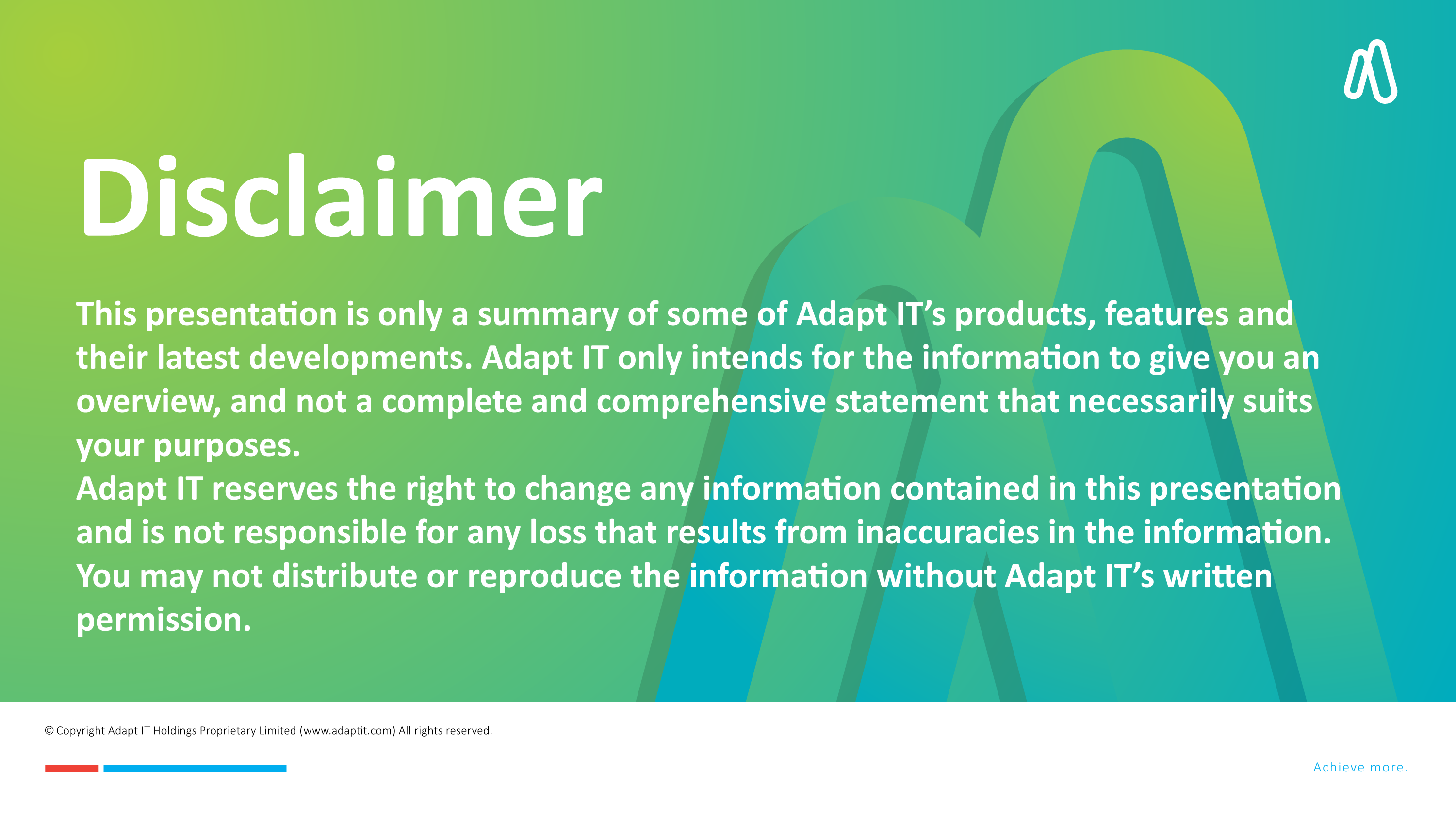 DISCLAIMER
This presentation is only a  summary of some of Adapt IT’s products, features and their latest developments. Adapt IT only intends for the information to give you an overview, and not a complete and comprehensive statement that necessarily suits your purposes. 
Adapt IT reserves the right to change any information contained in this presentation and is not responsible for any loss that results from inaccuracies in the information. You may not distribute or reproduce the information without Adapt IT’s written permission.
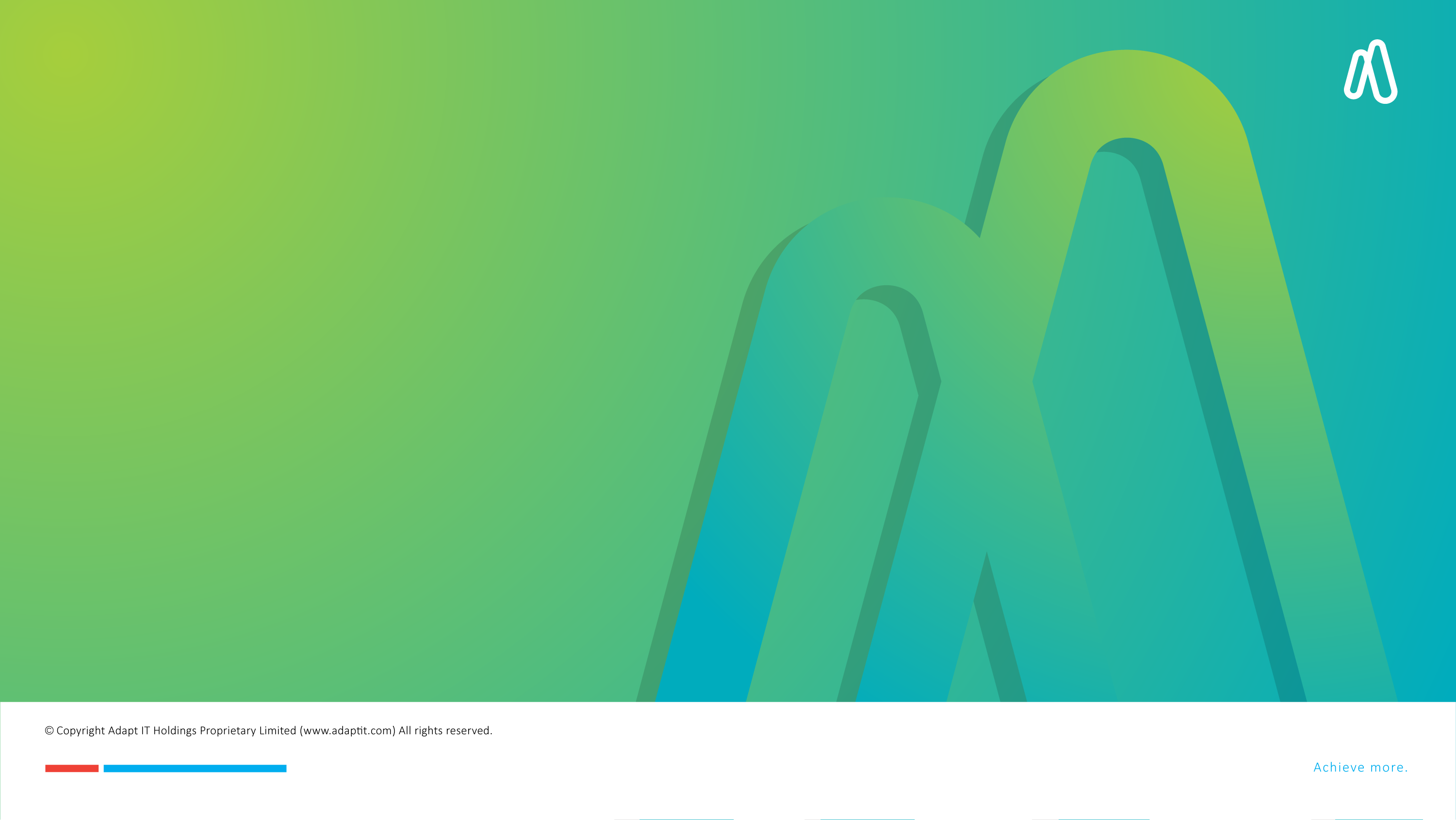 Background on MoonFlow 
- Mzimhle Mbijekana

ITS Integration with MoonFlow
- Brilliant Tleane

MoonFlow Demo 
- Willie de Jonge

Way Forward 
- JJ Swanepoel

Q&A Session
Table of contents
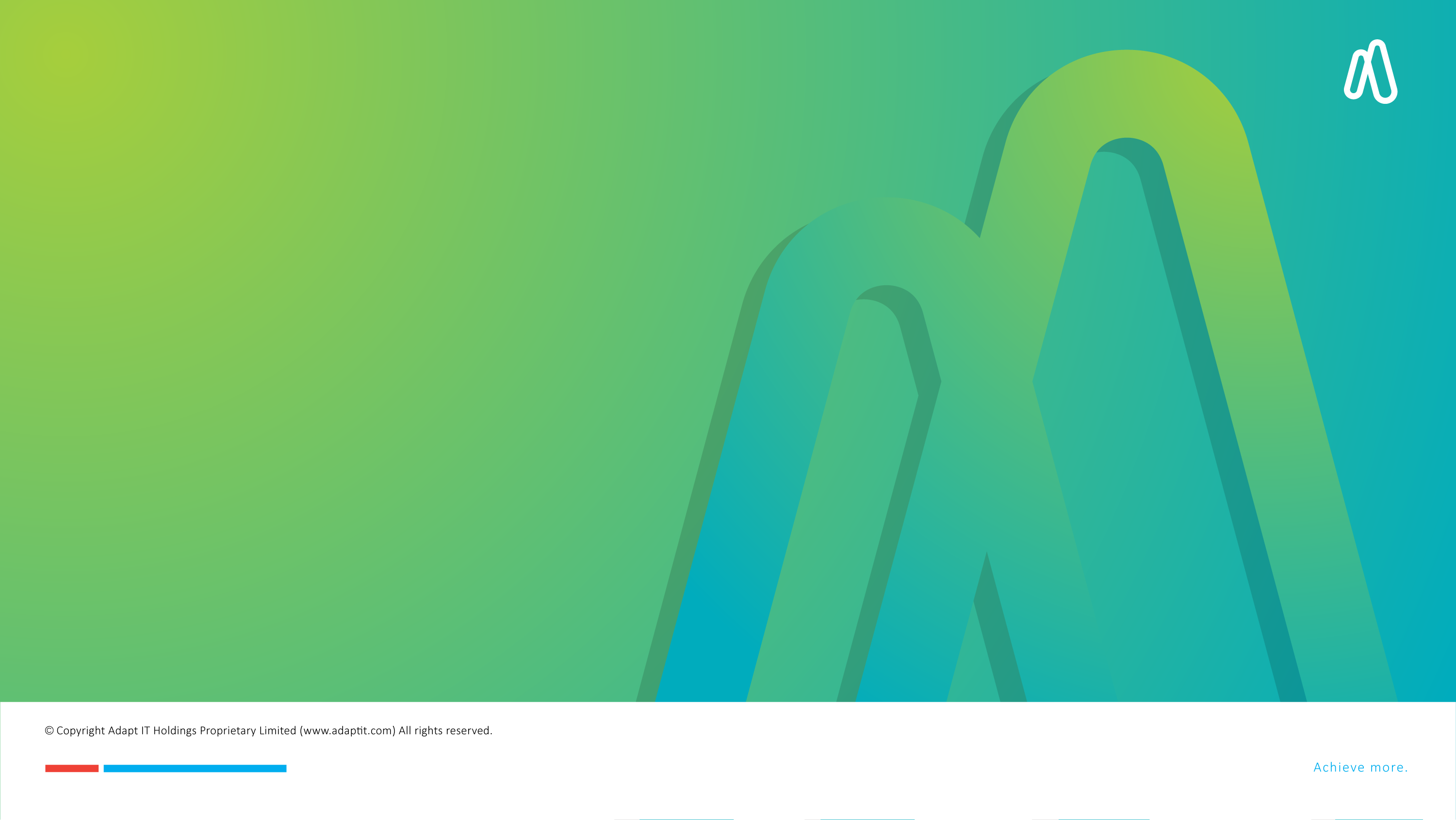 Background on MoonFlow
Background on MoonFlow
Moon Bouncer has entered into a partnership with Adapt IT to Interface with MoonFlow solution for SCM automation at Institutions. 

The integration will cover four main modules, namely:
Supplier Registration, 
Supplier Rotation in RFQ’s,
Contract Management, 
Tender Administration 

These processes will be developed and implemented in a phased approach

Procurement management and processing of requests/transactions to remain in the ITS system.
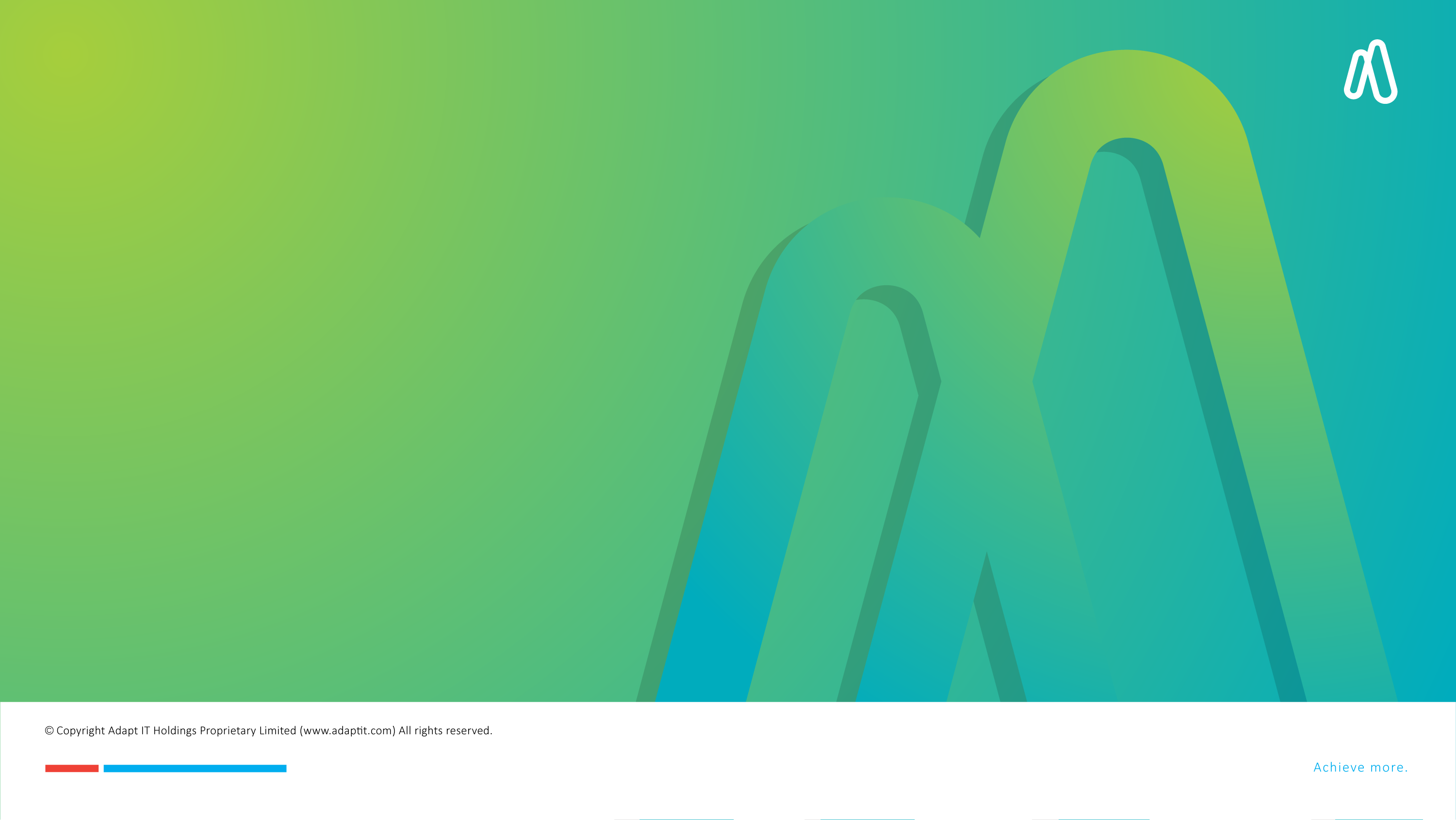 ITS Integration with MoonFlow
ITS Integration with MoonFlow
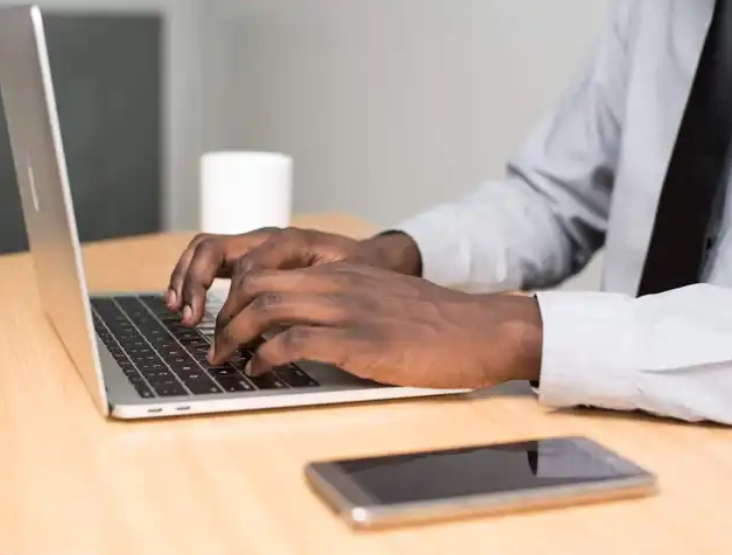 Supplier registration will be done on MoonFlow portal 


Allows for attachment of all relevant documentations


CSD validation and other compliance check such as SARS will be done


Supplier Verification and Approvals is applied on MoonFlow prior to integration into ITS.


Data will be pushed seamlessly into ITS System via Vendor API (Security check)
Value Proposition
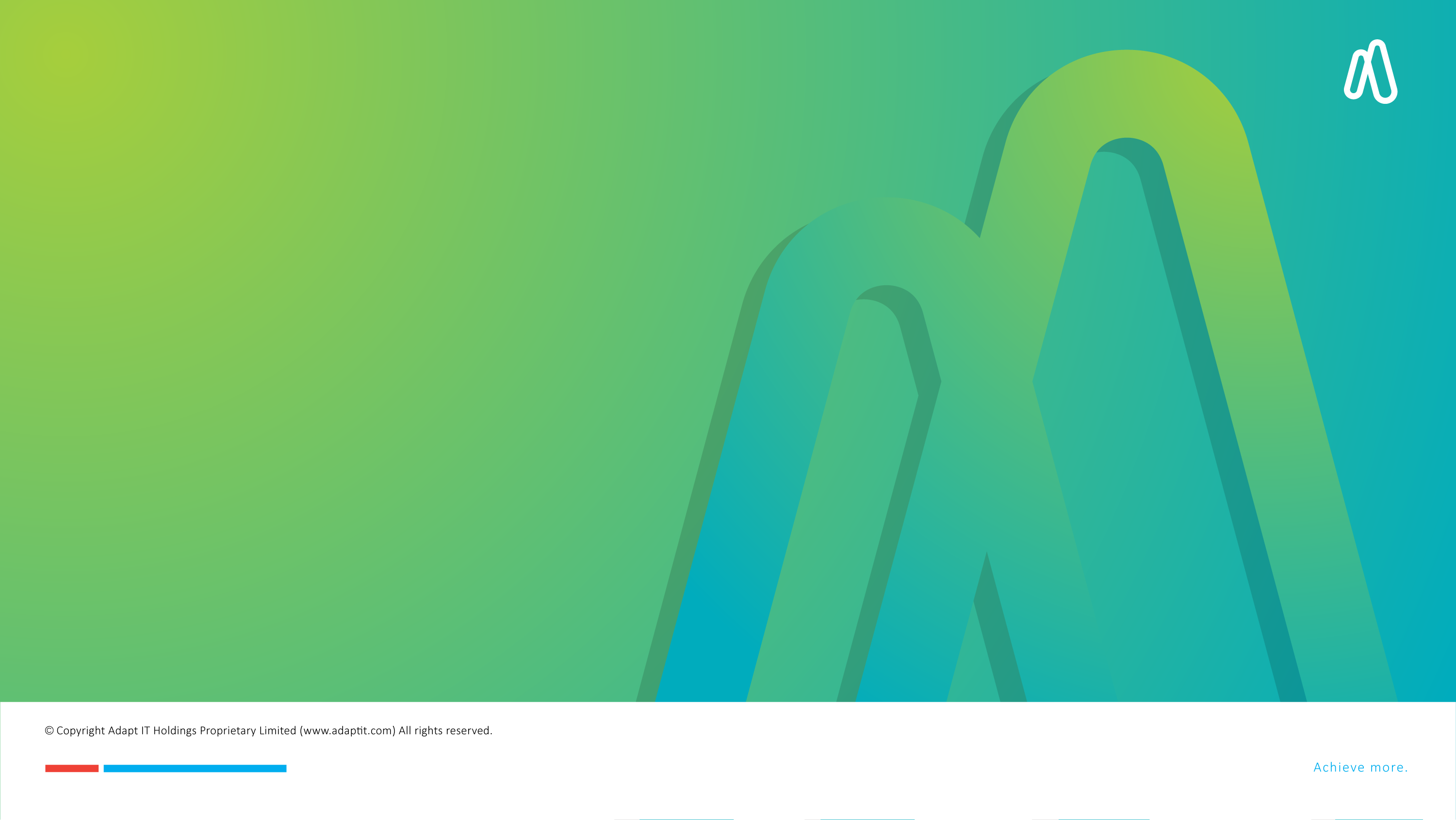 MoonFlow Demo
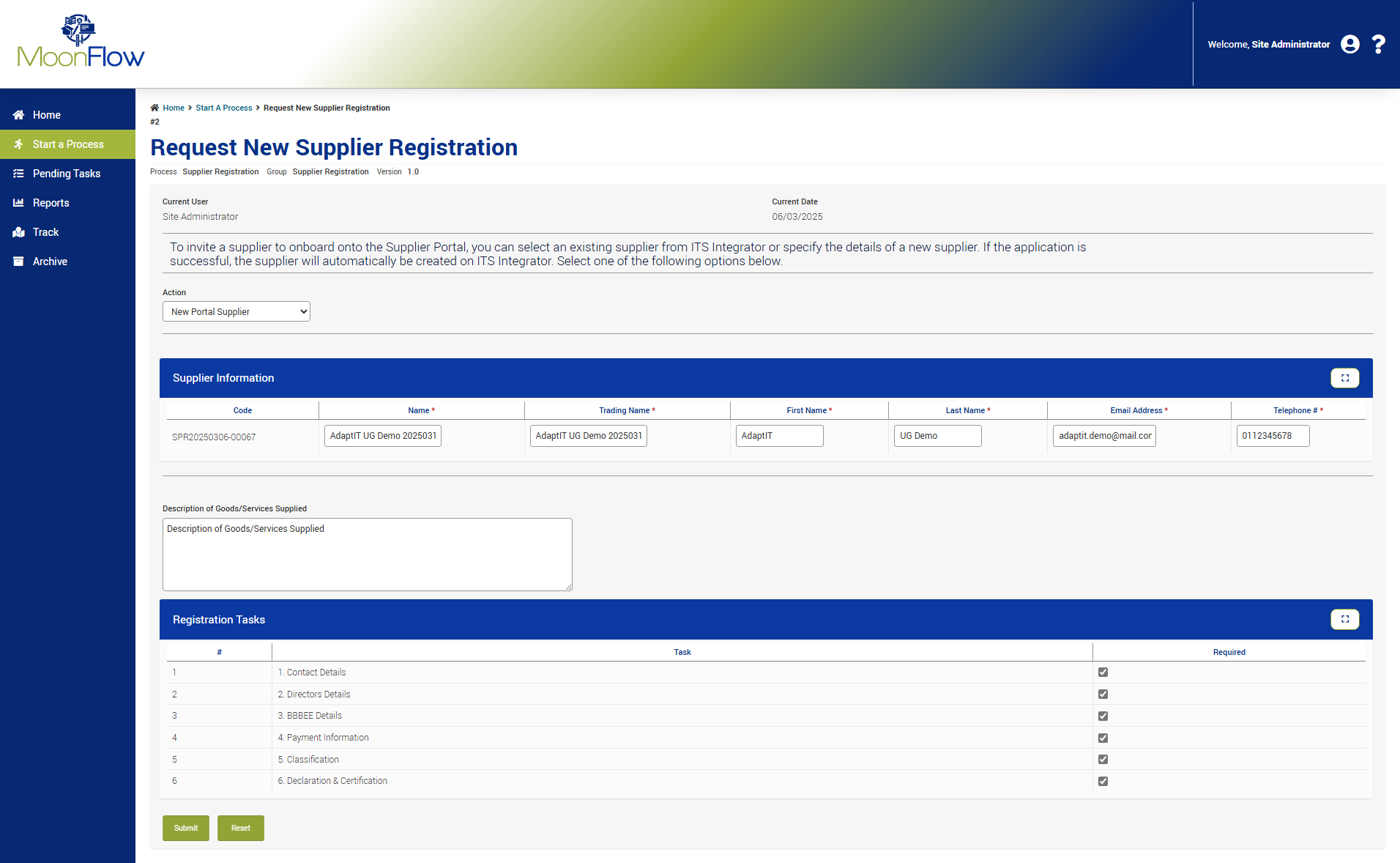 Demo
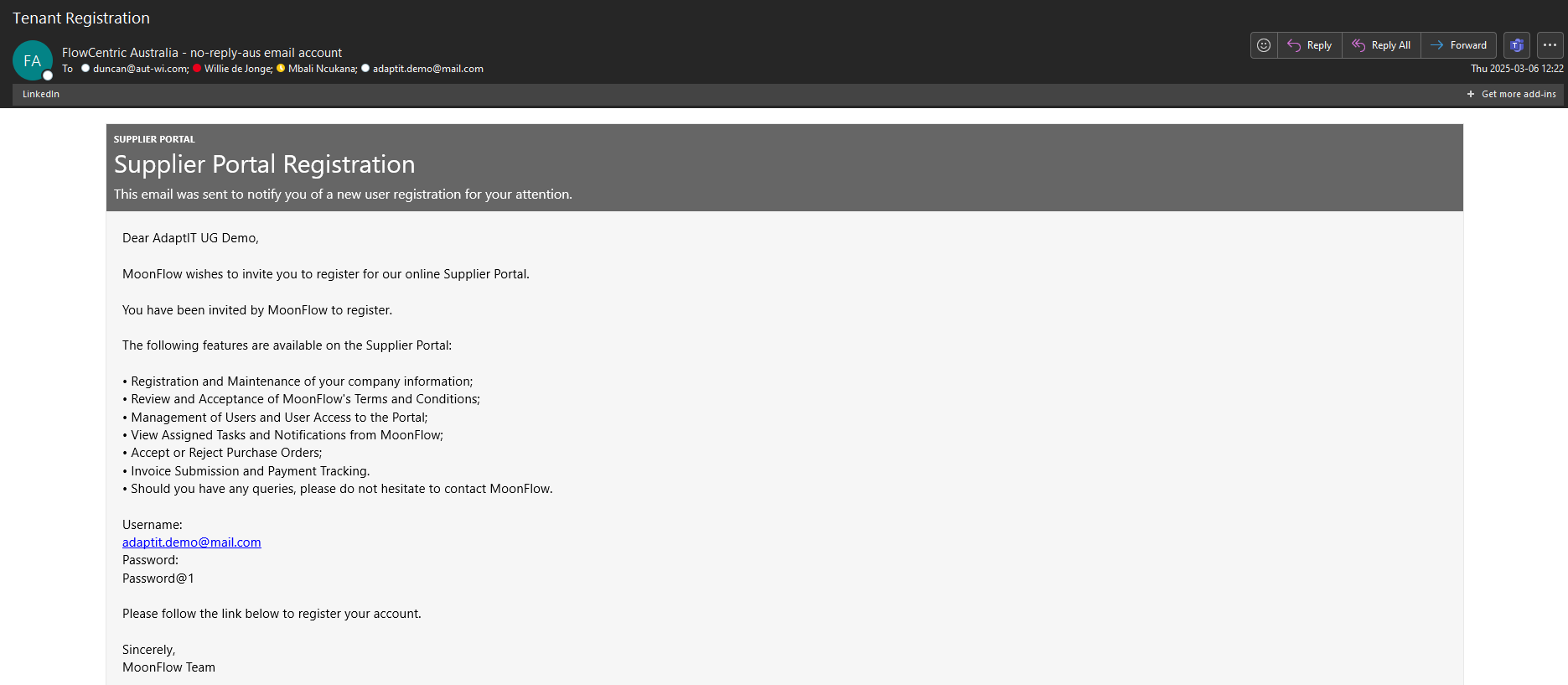 MoonFlow Communications
MC
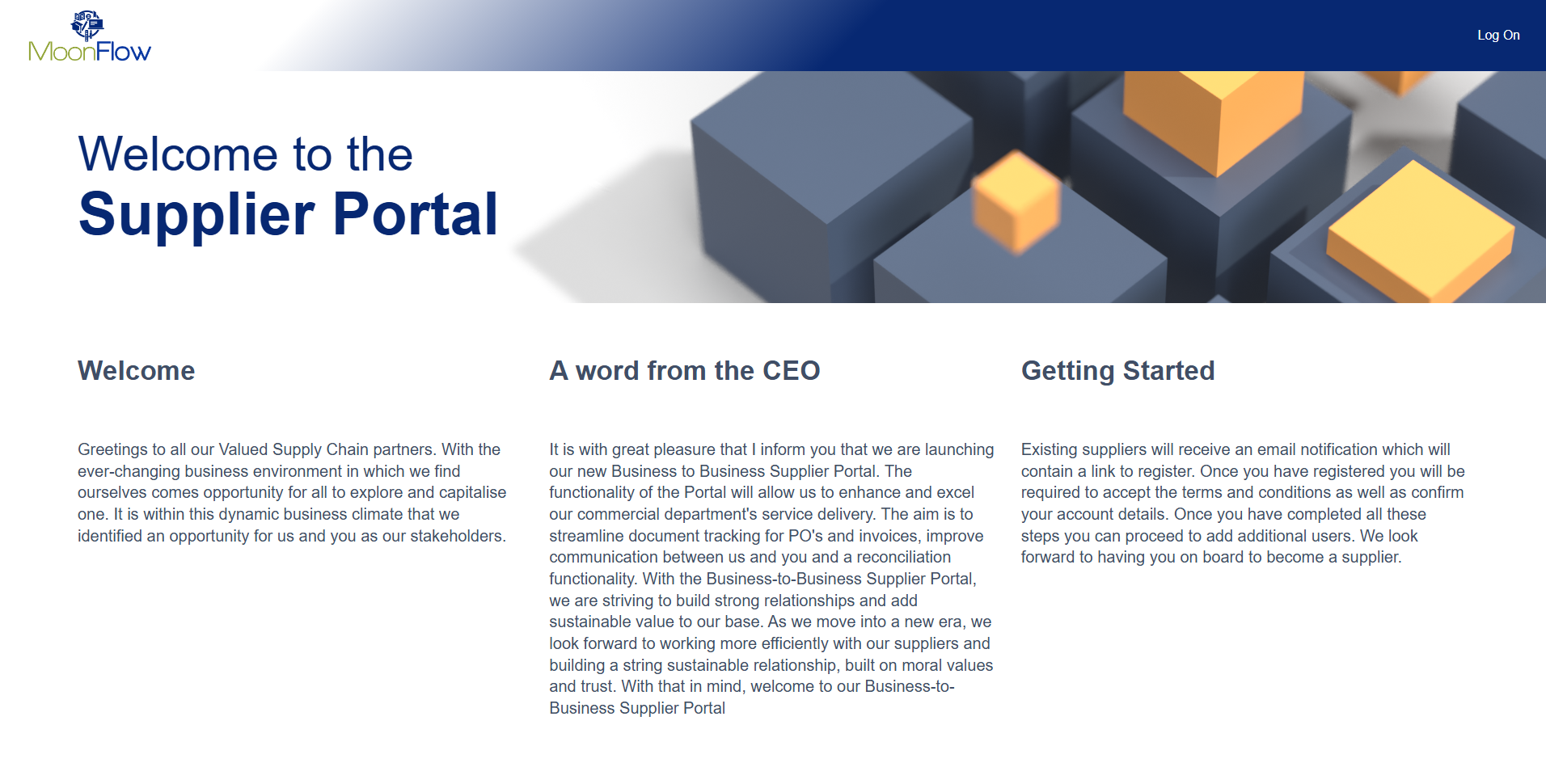 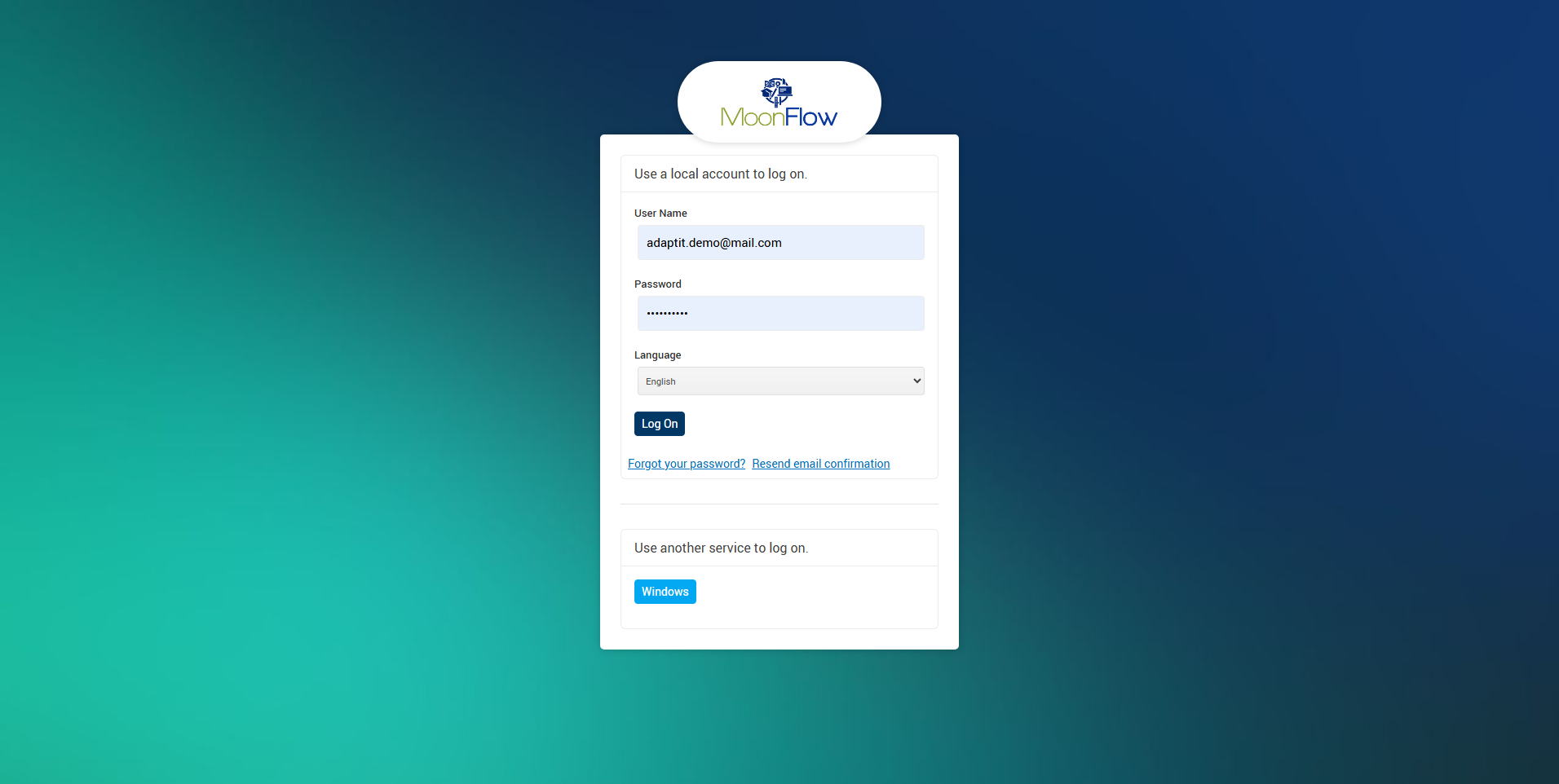 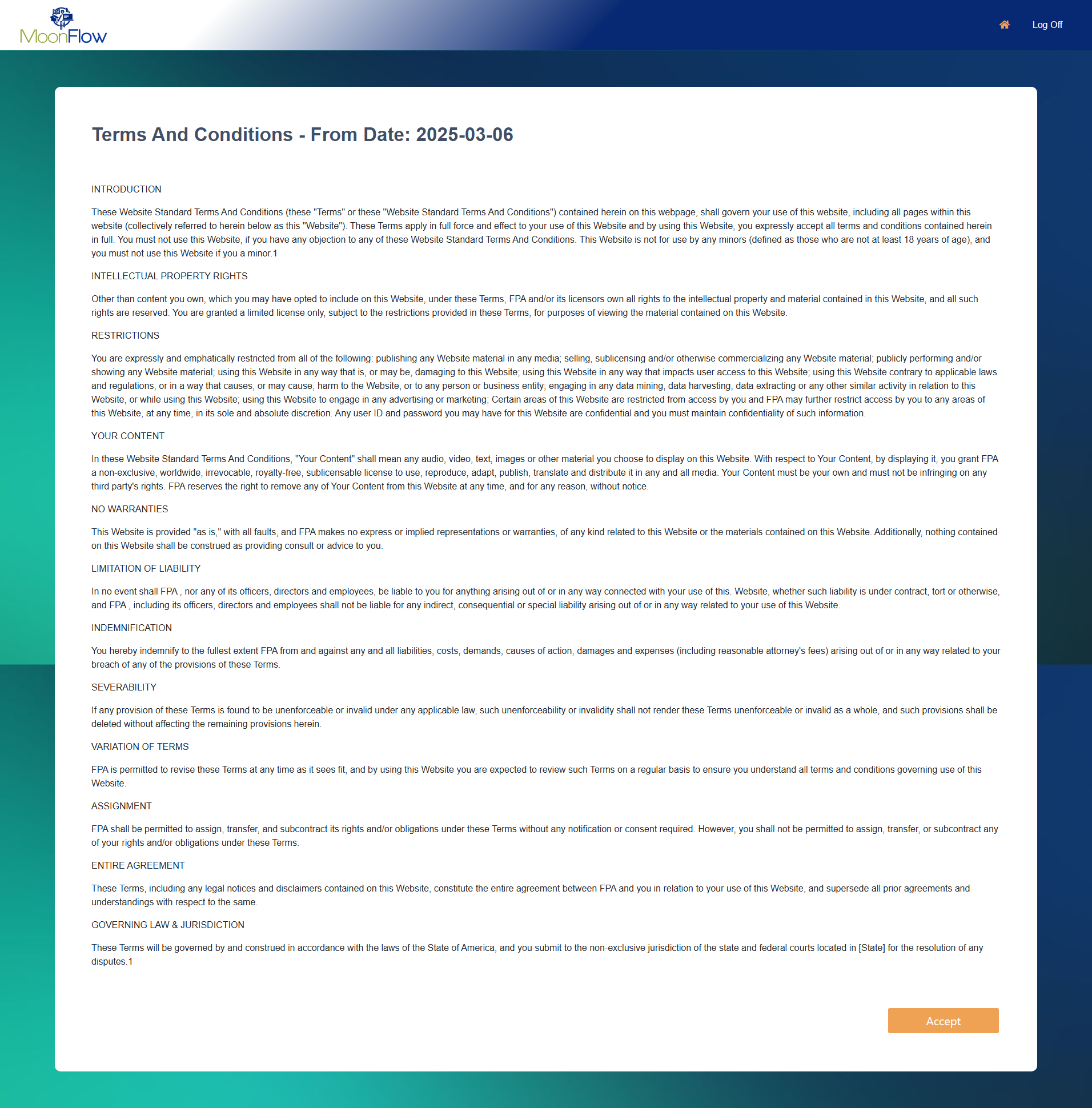 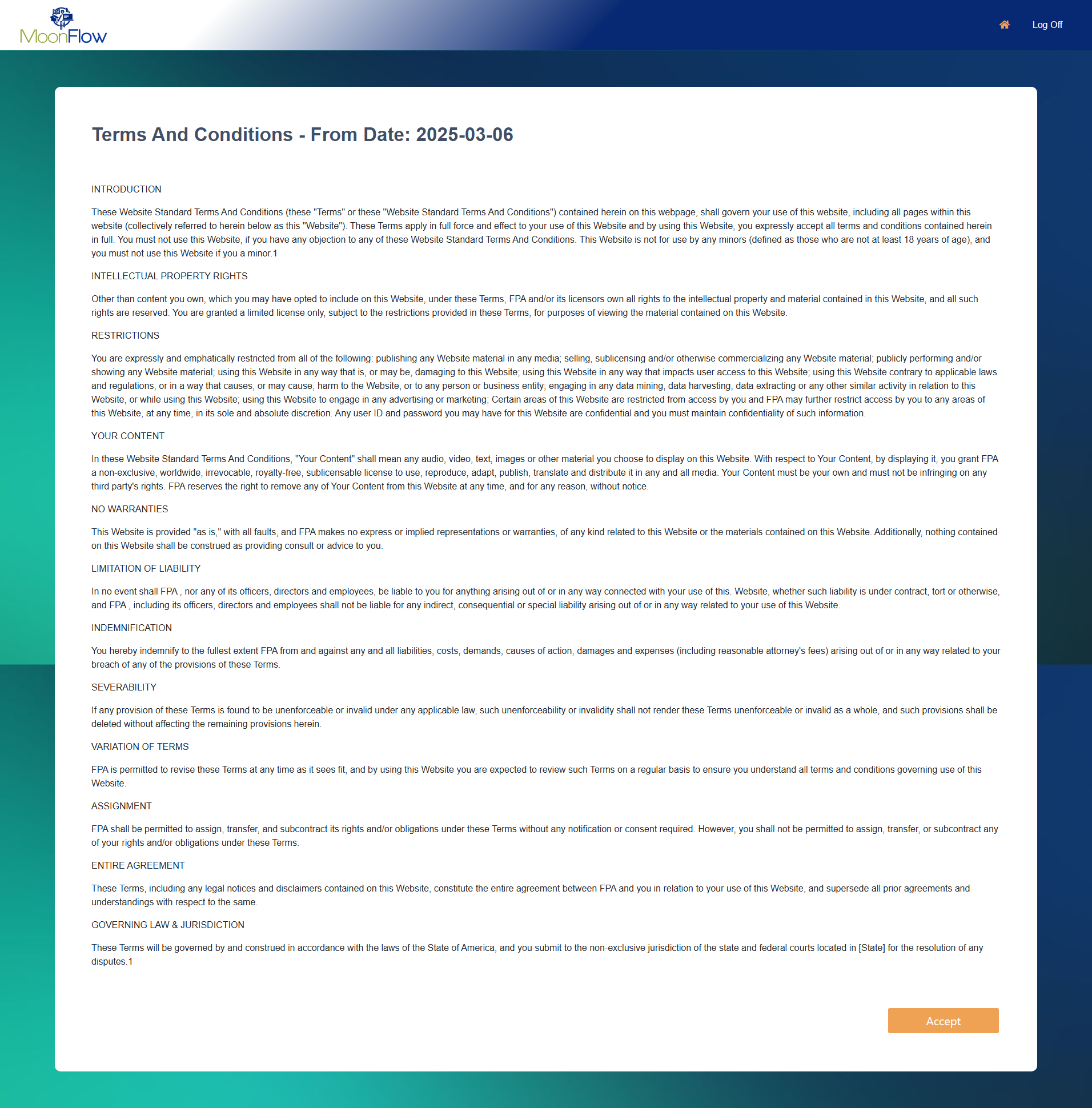 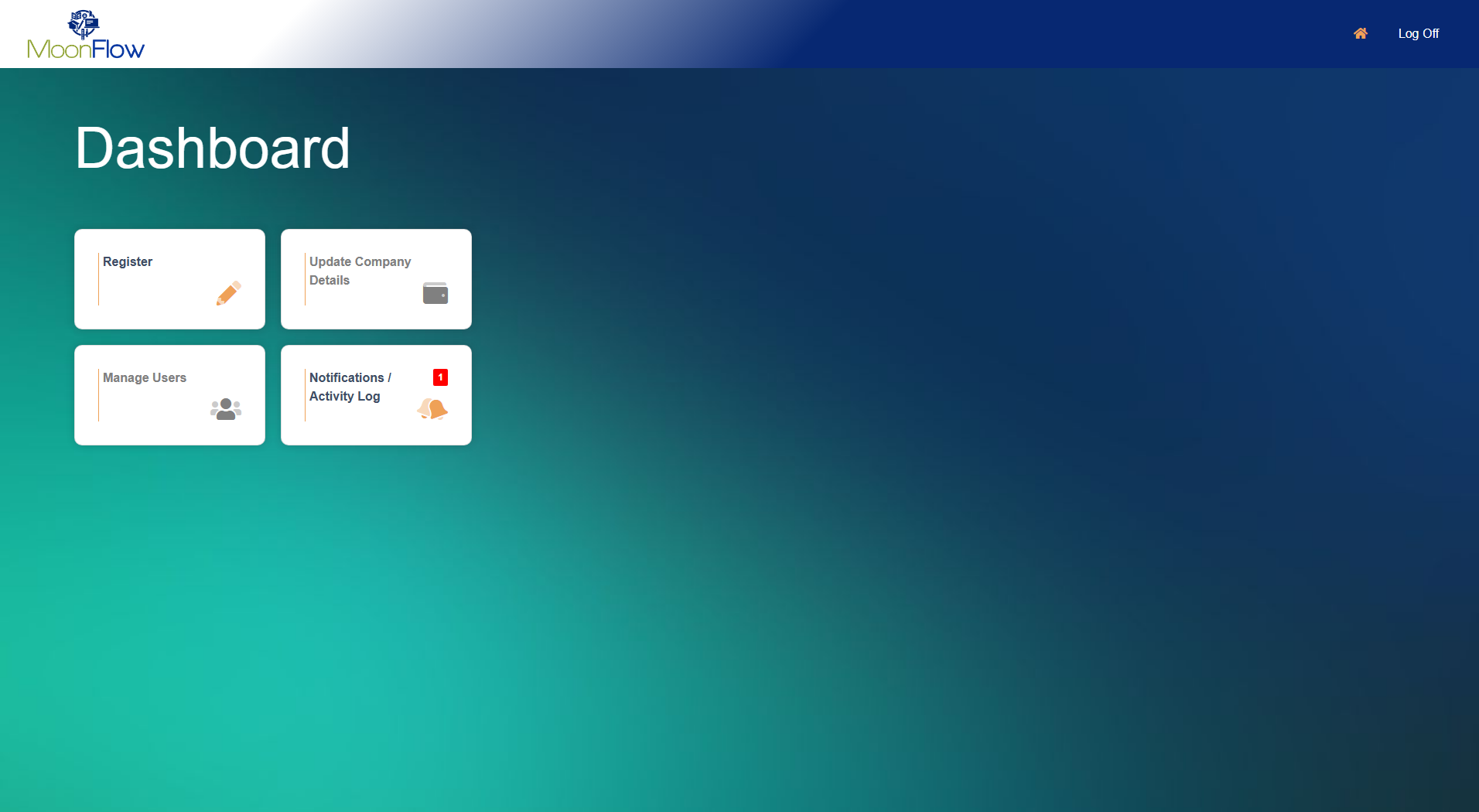 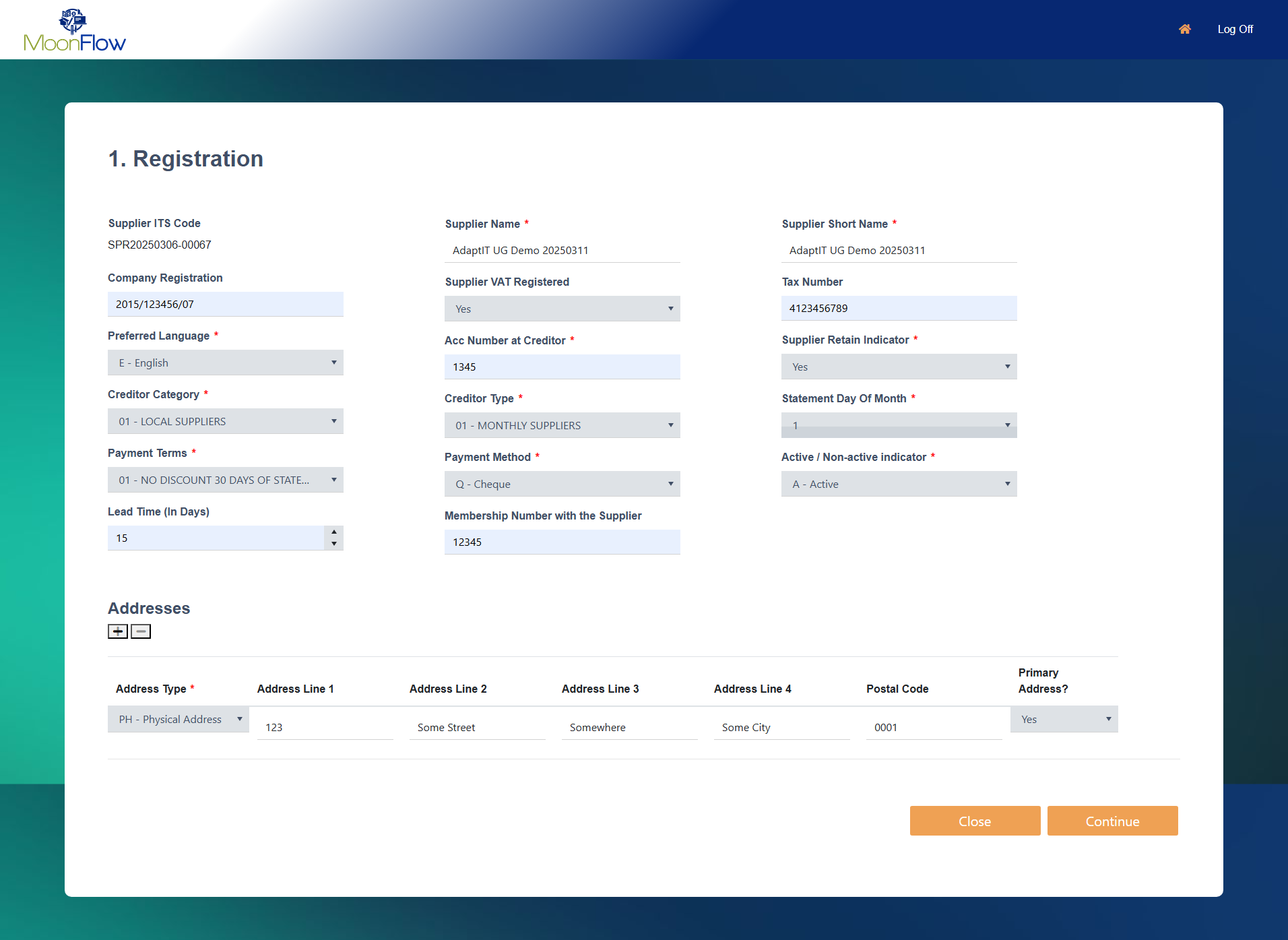 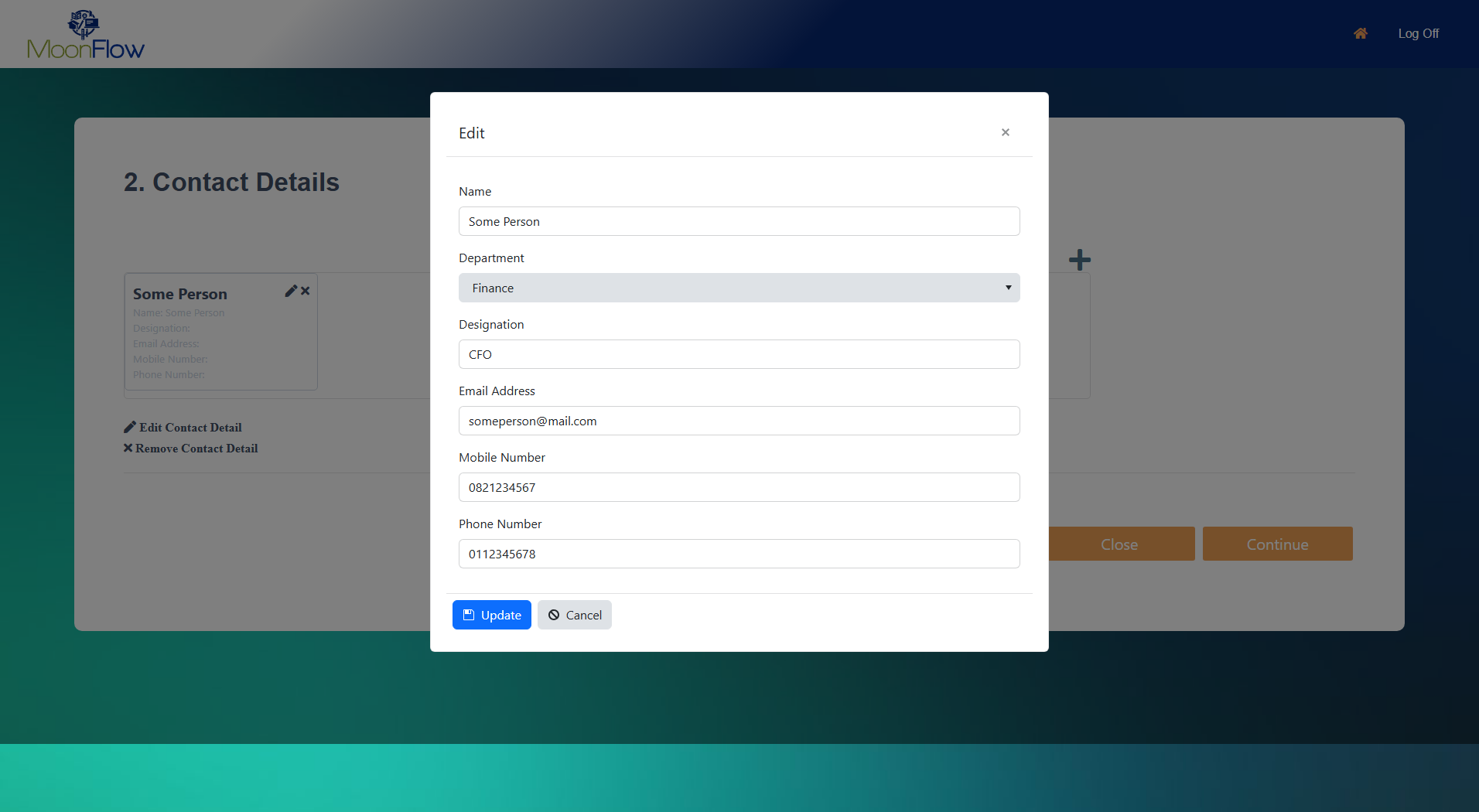 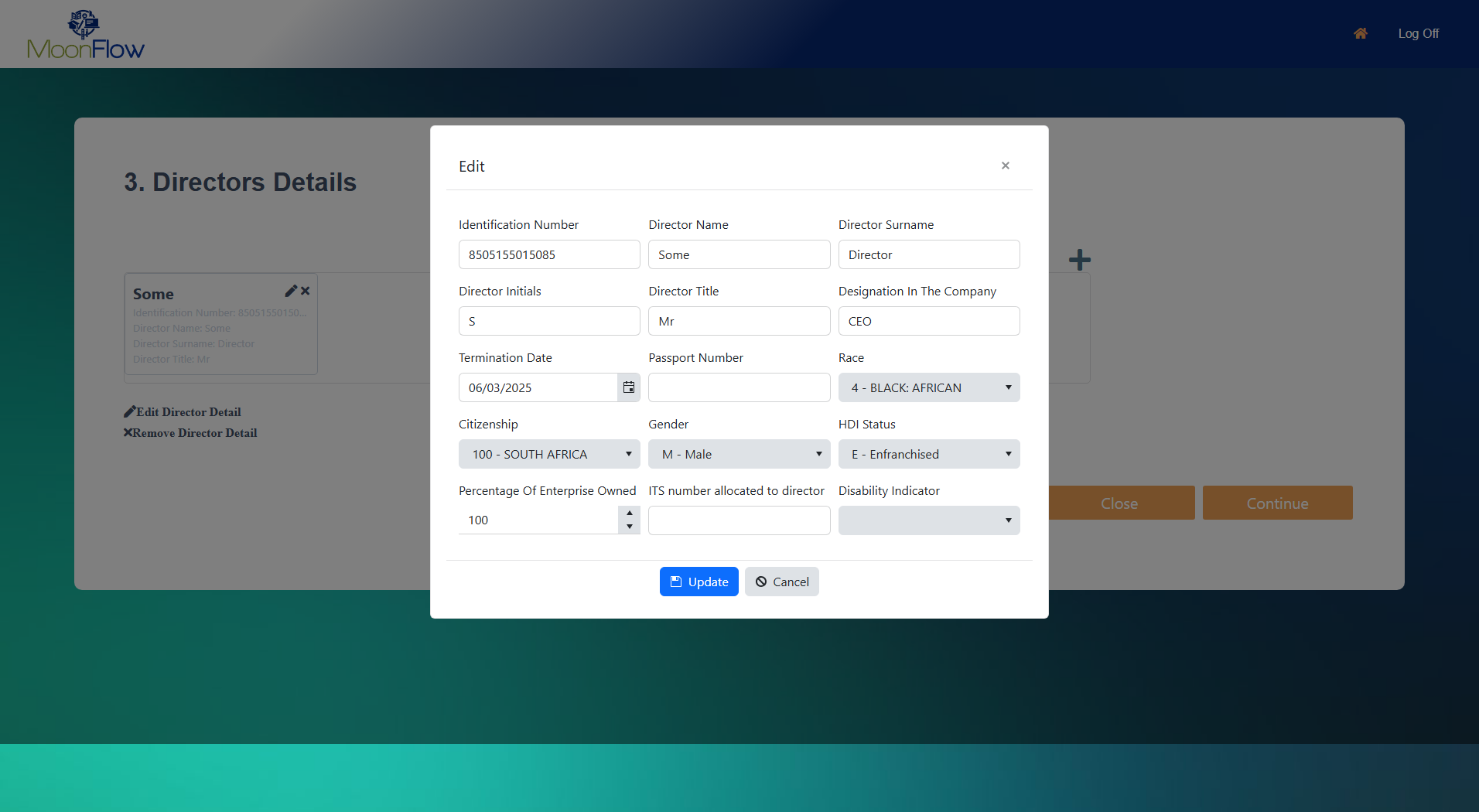 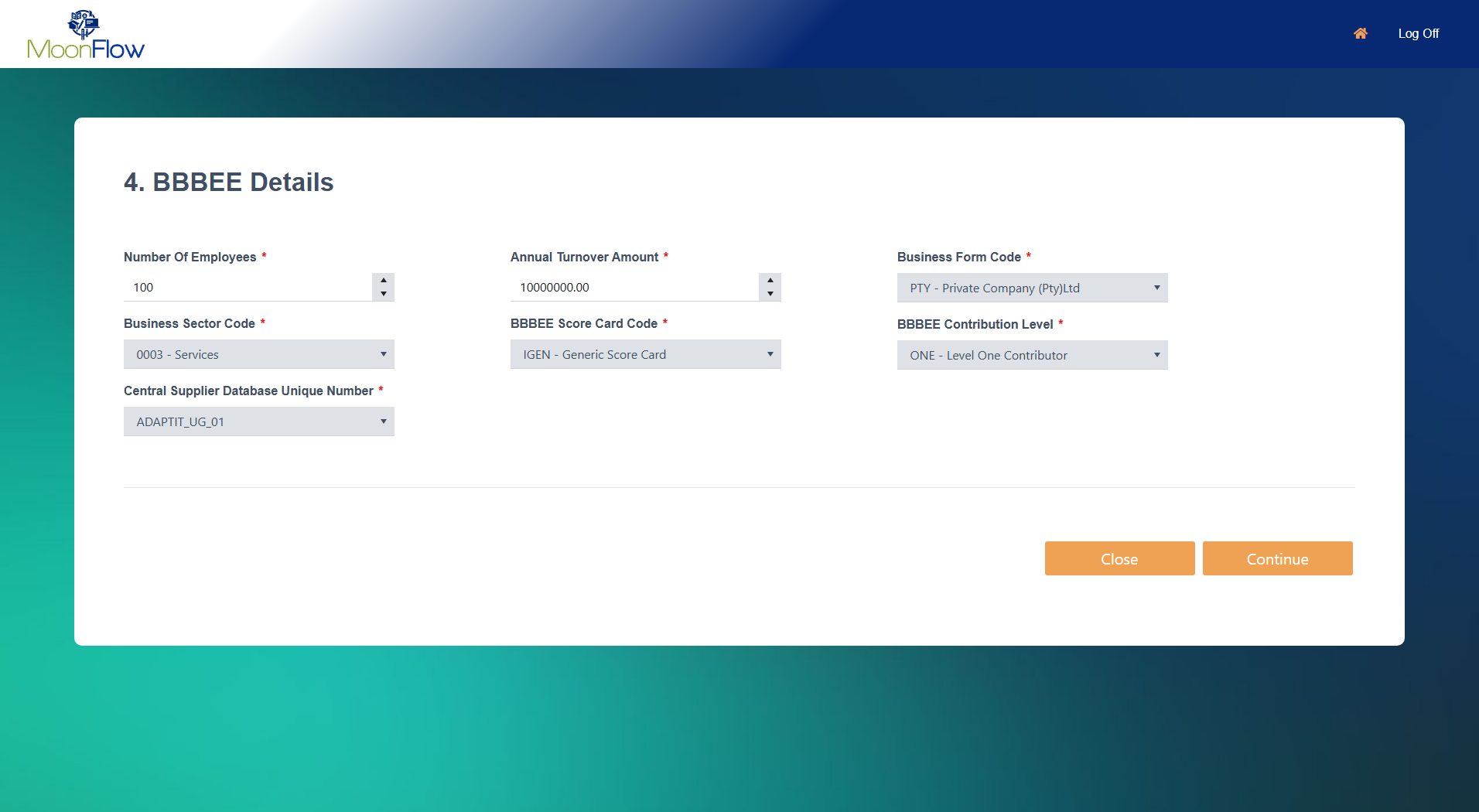 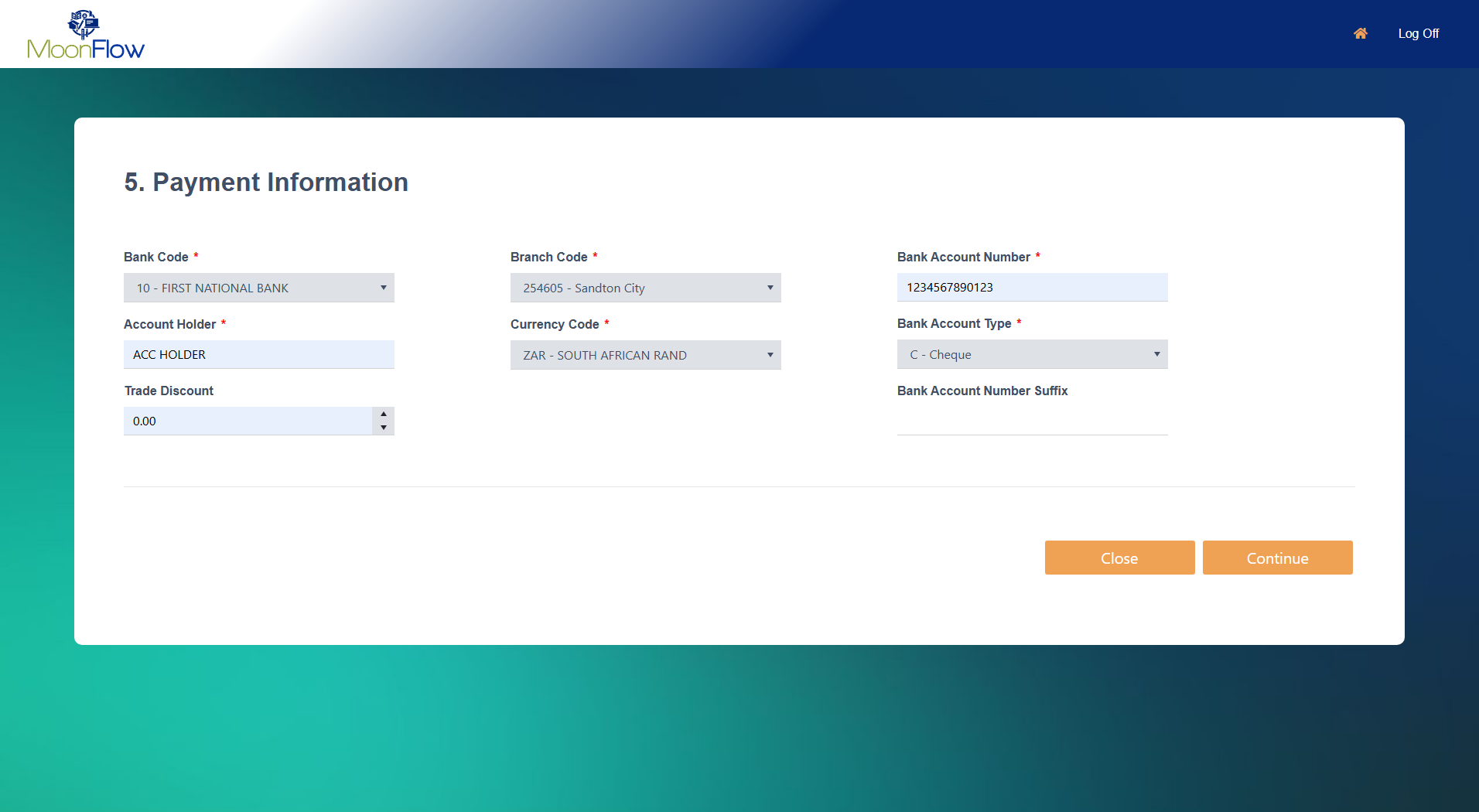 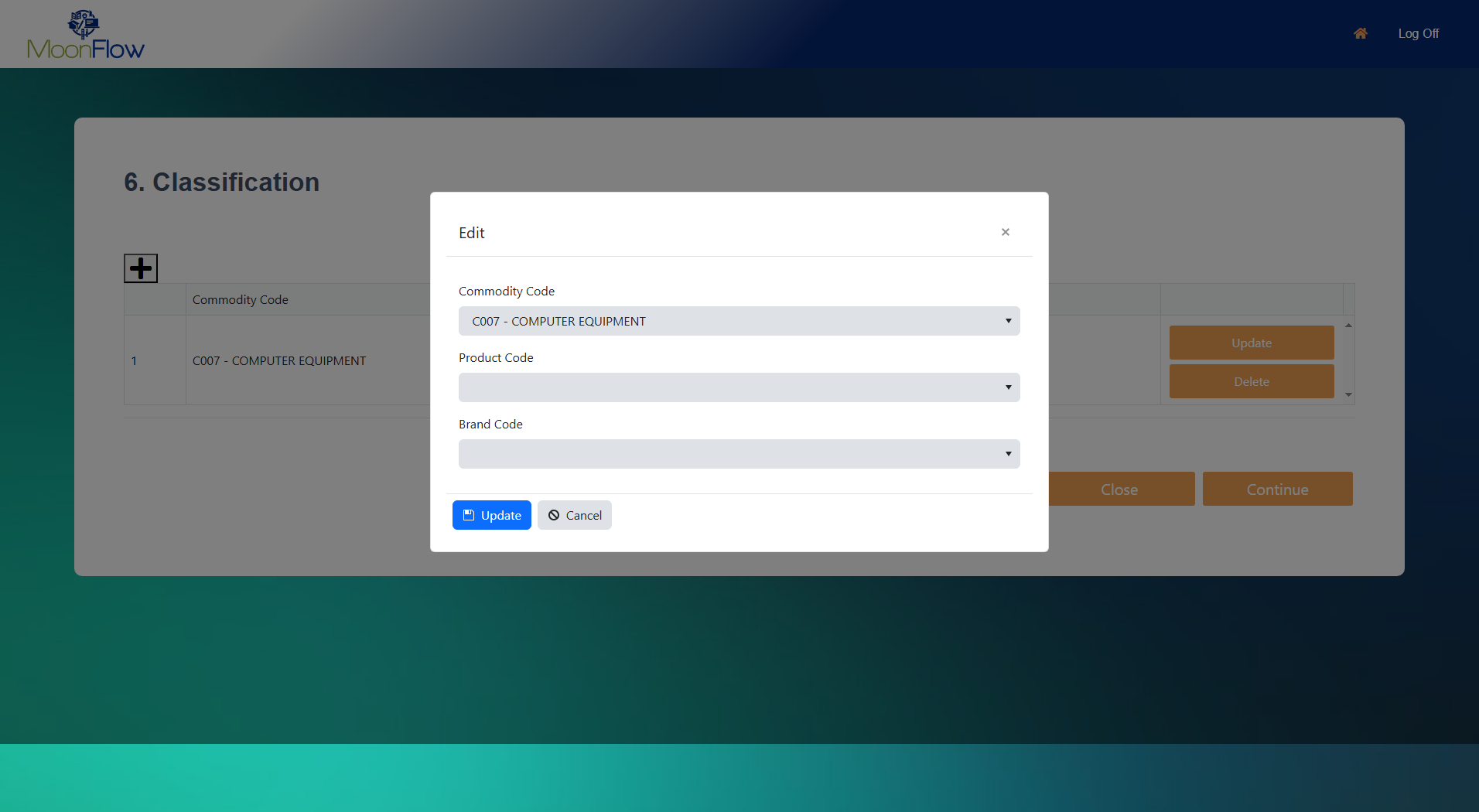 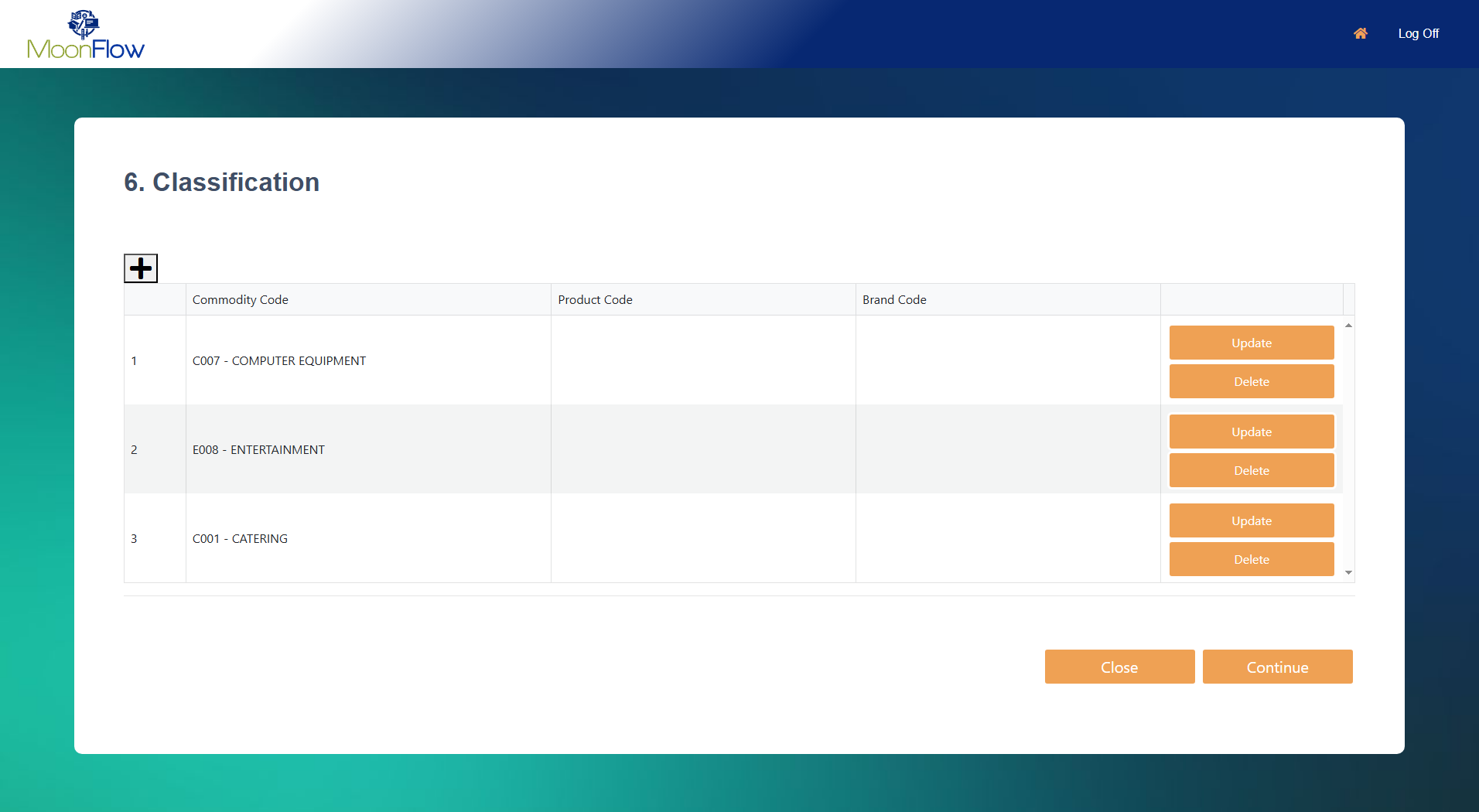 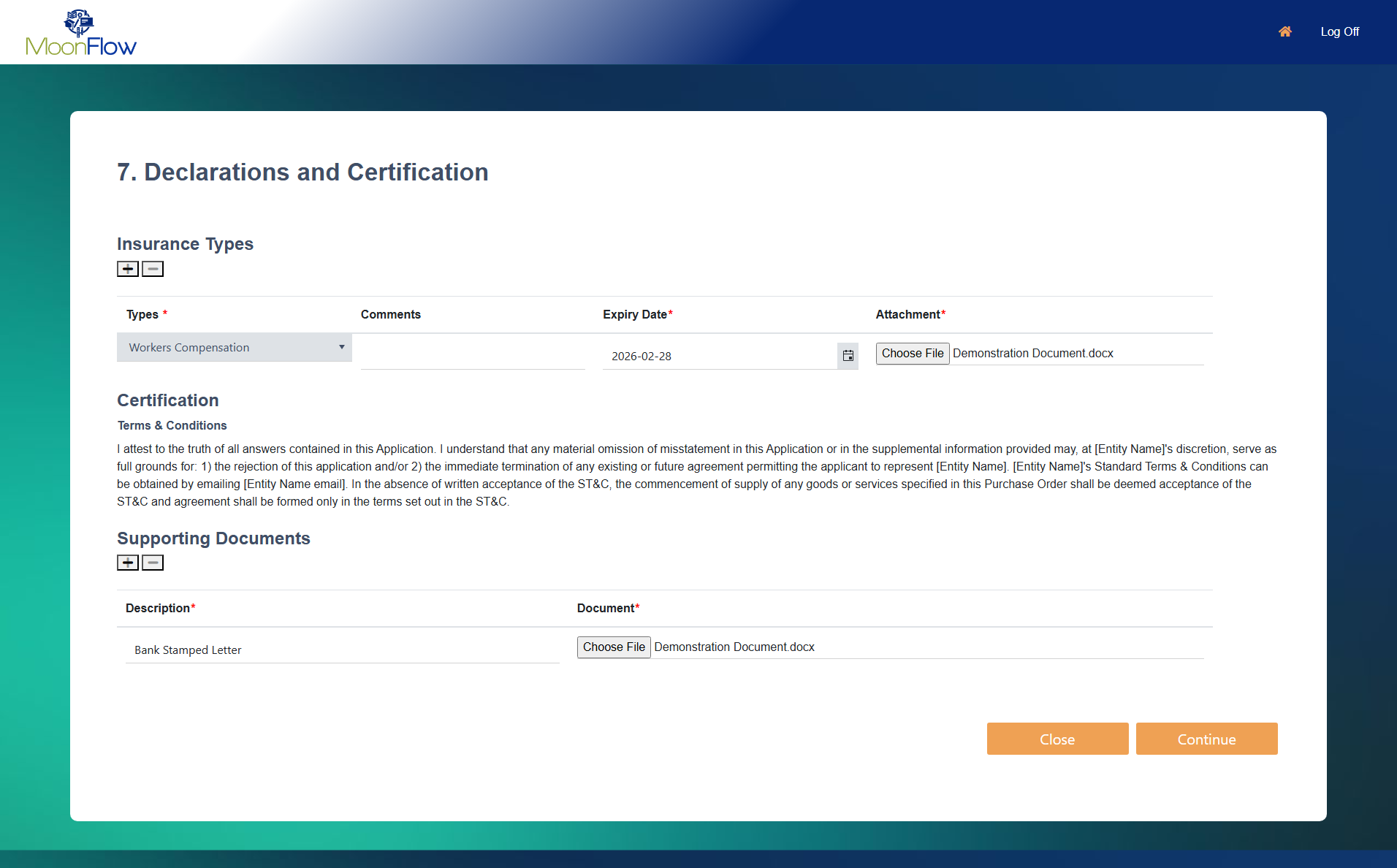 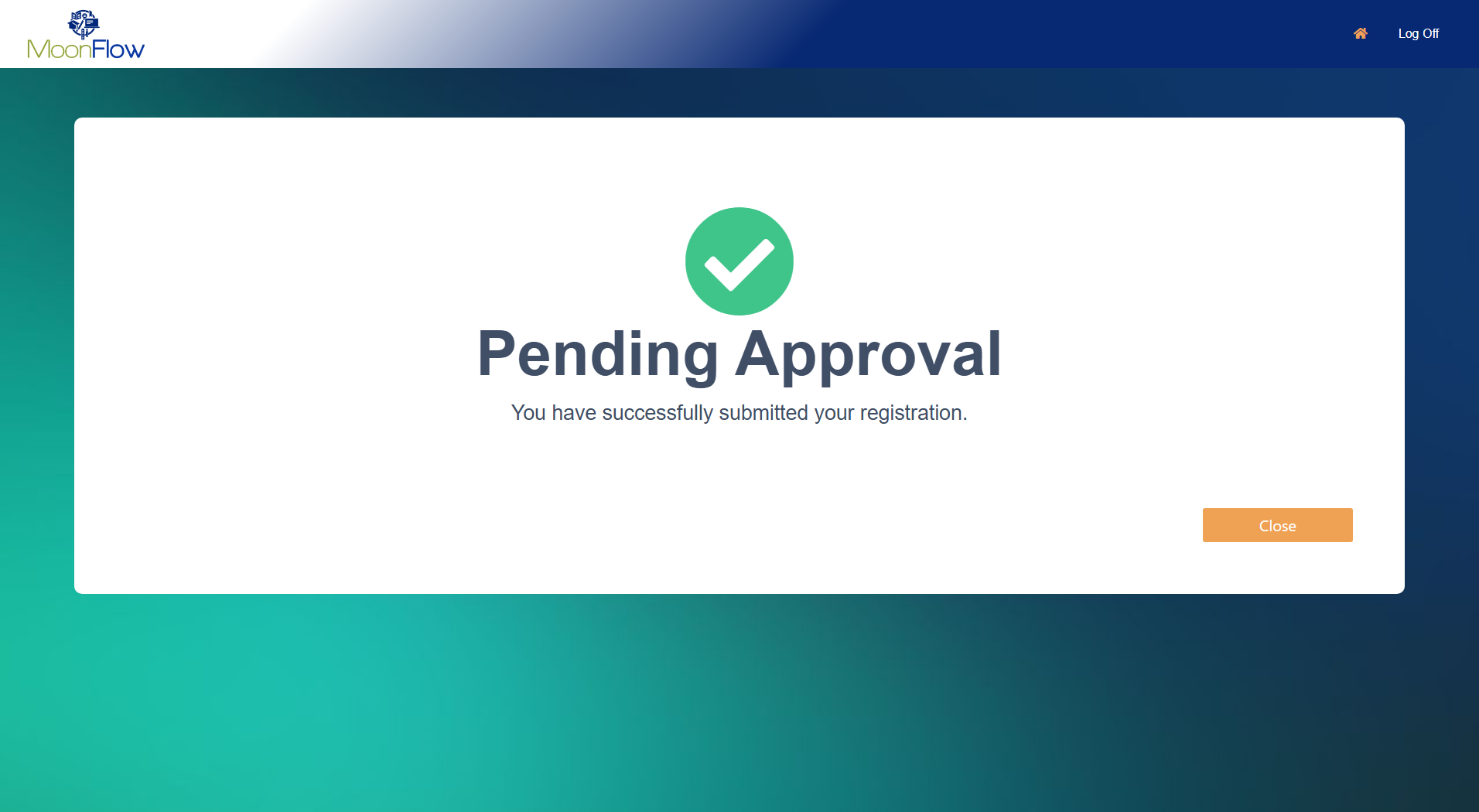 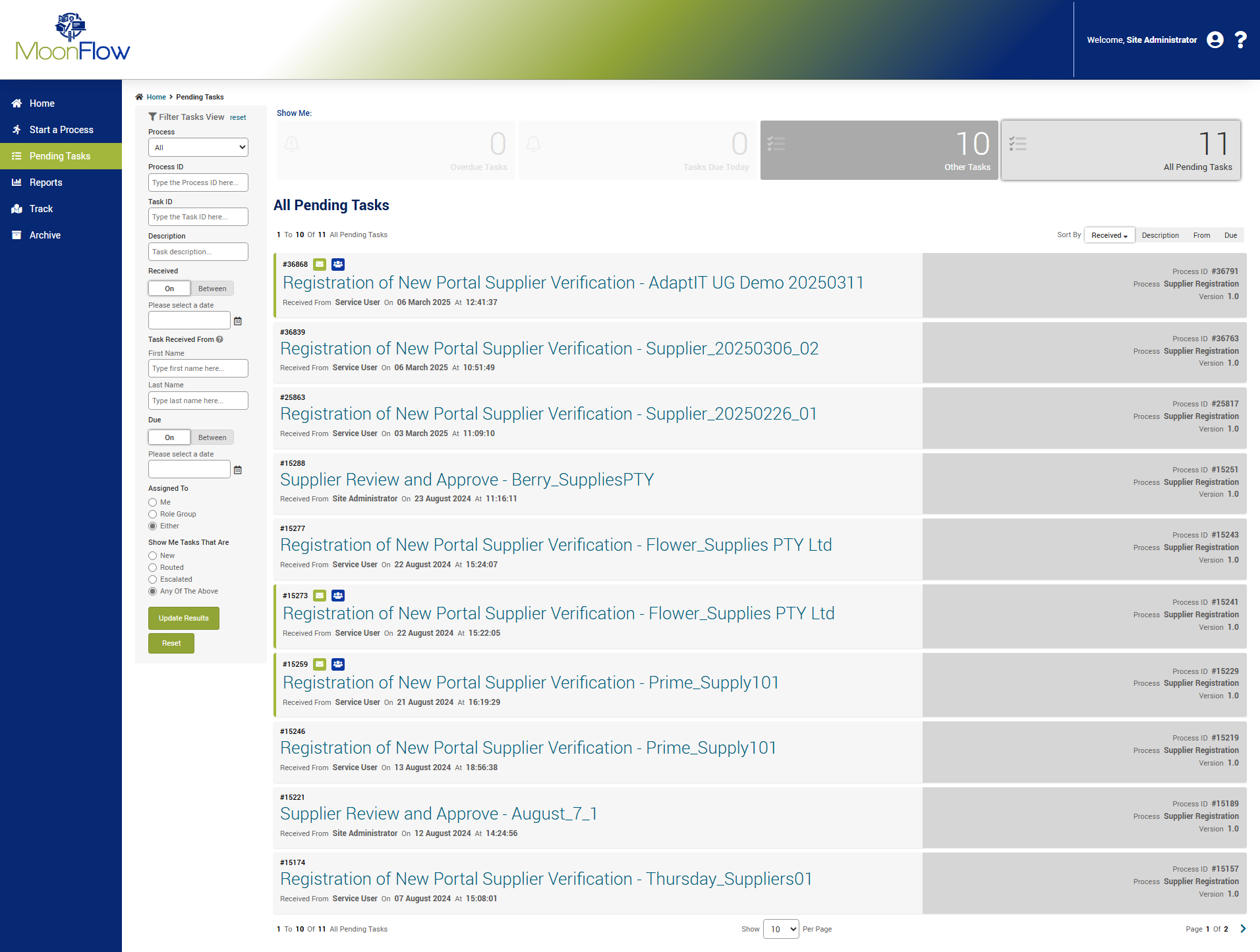 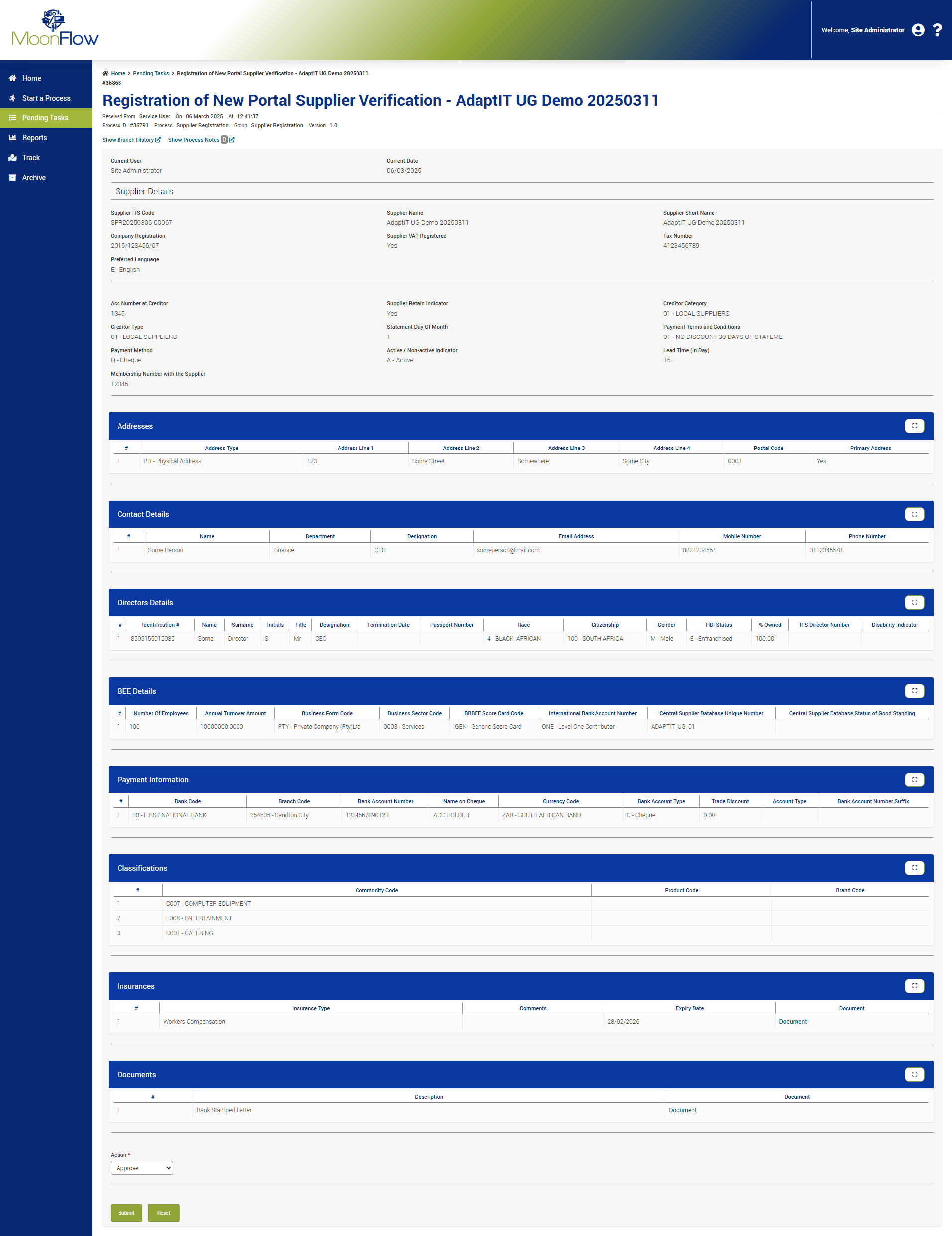 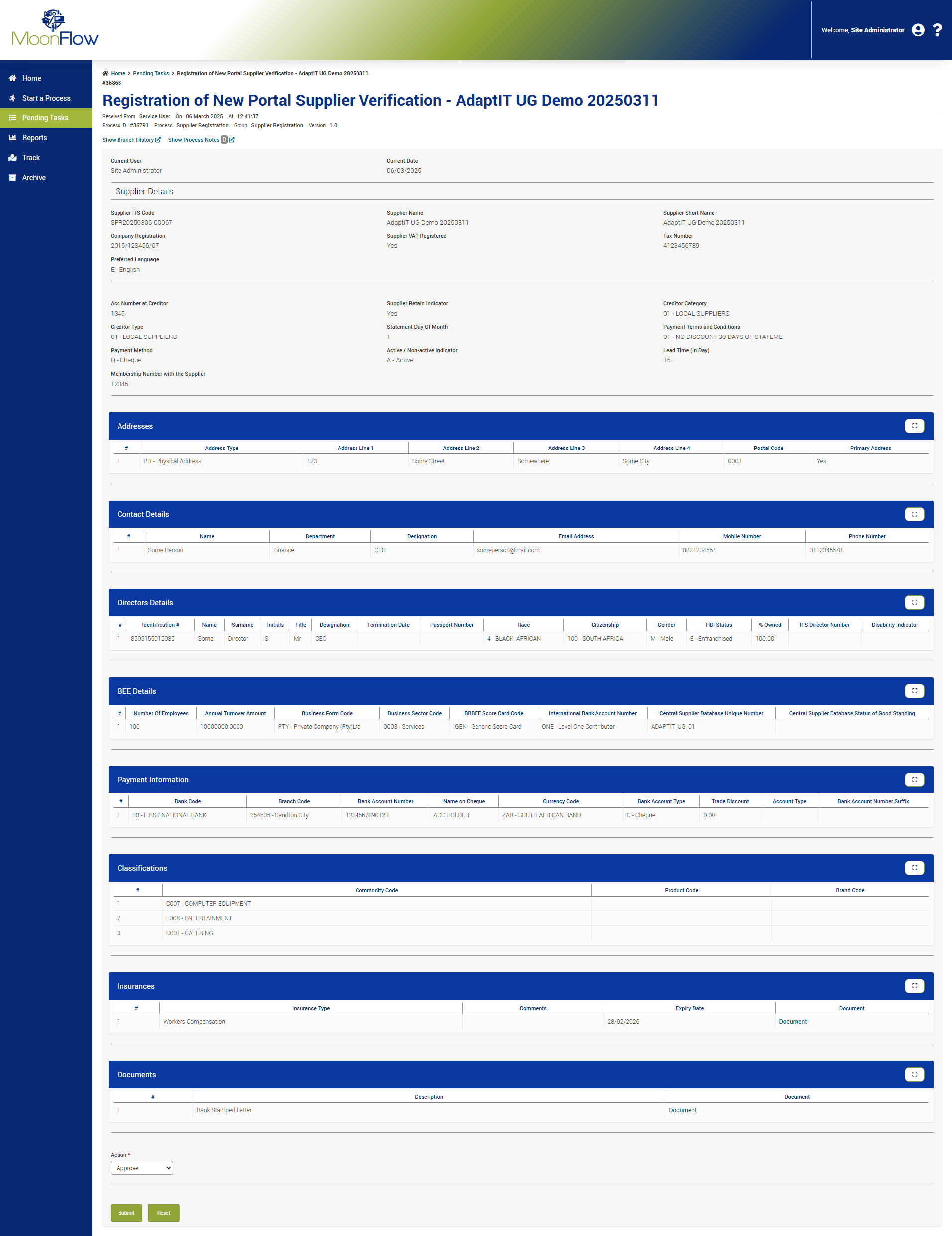 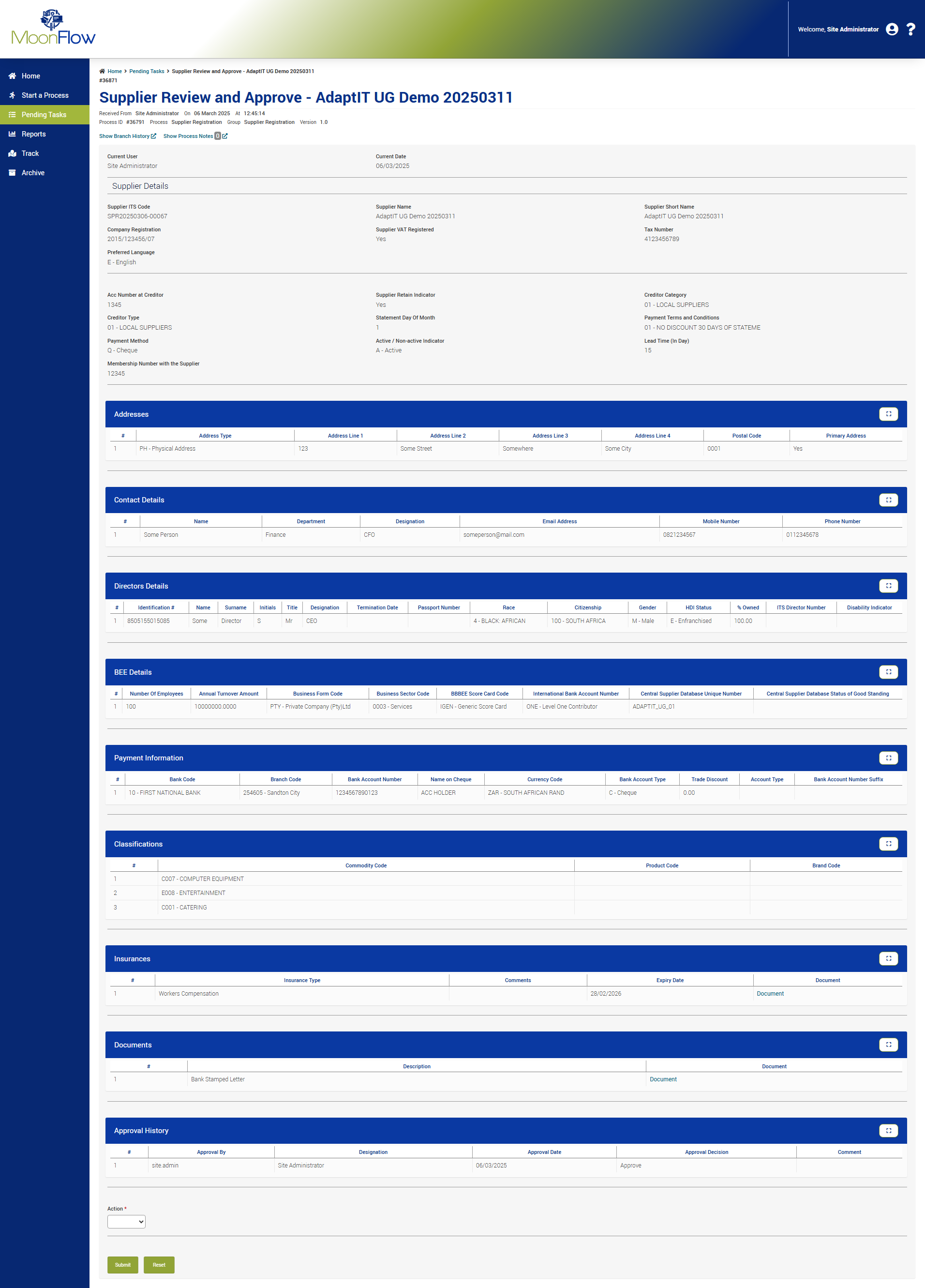 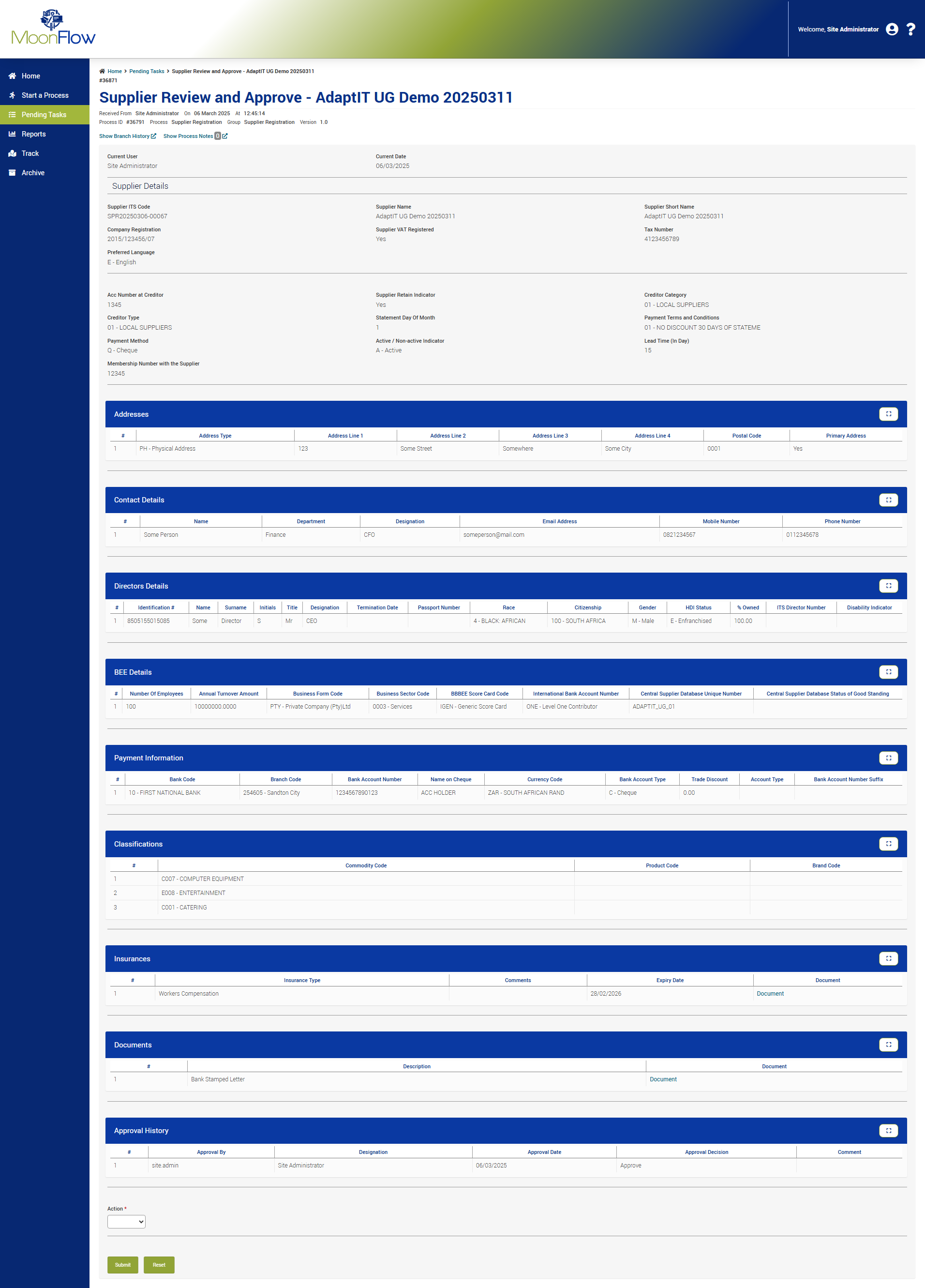 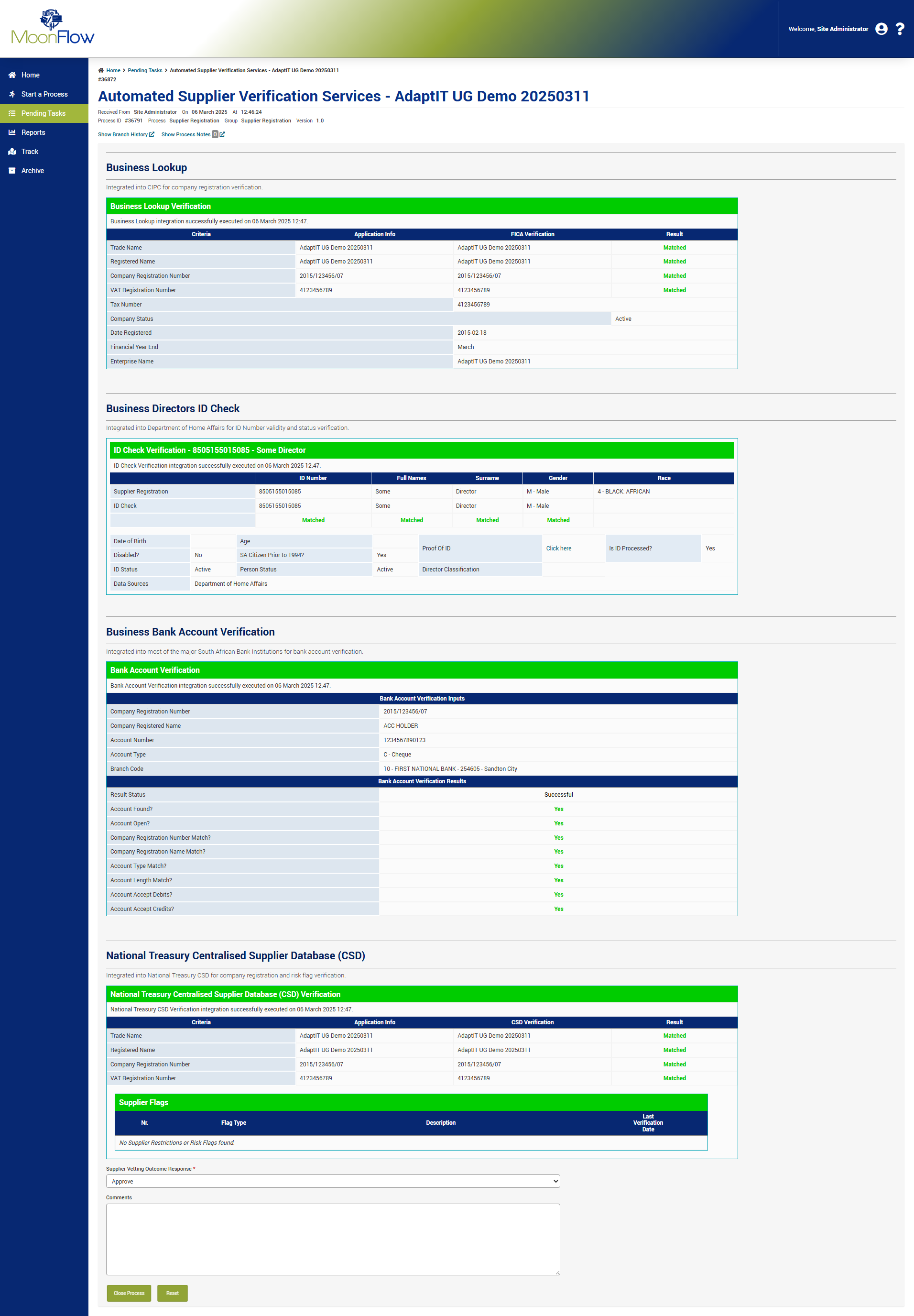 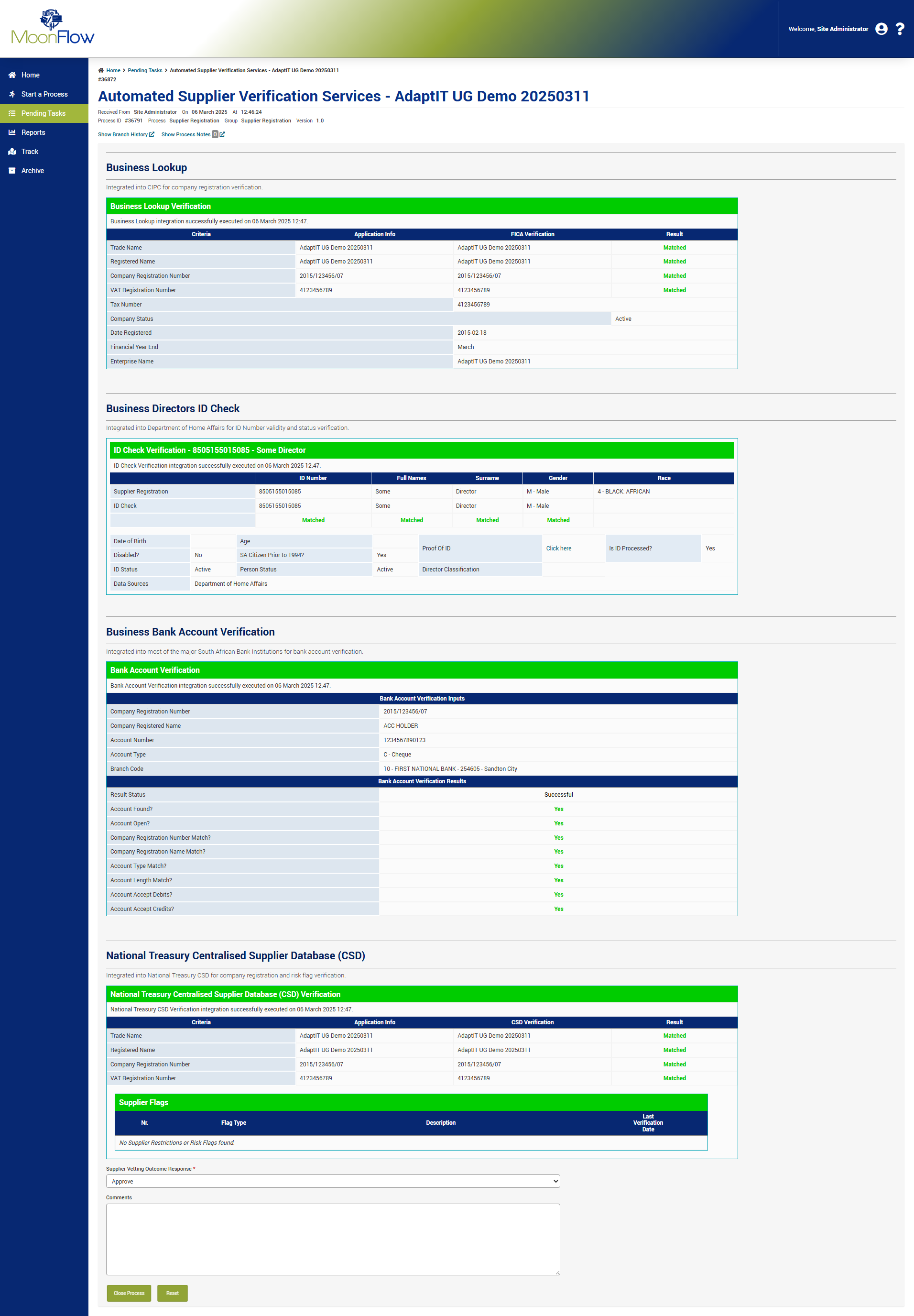 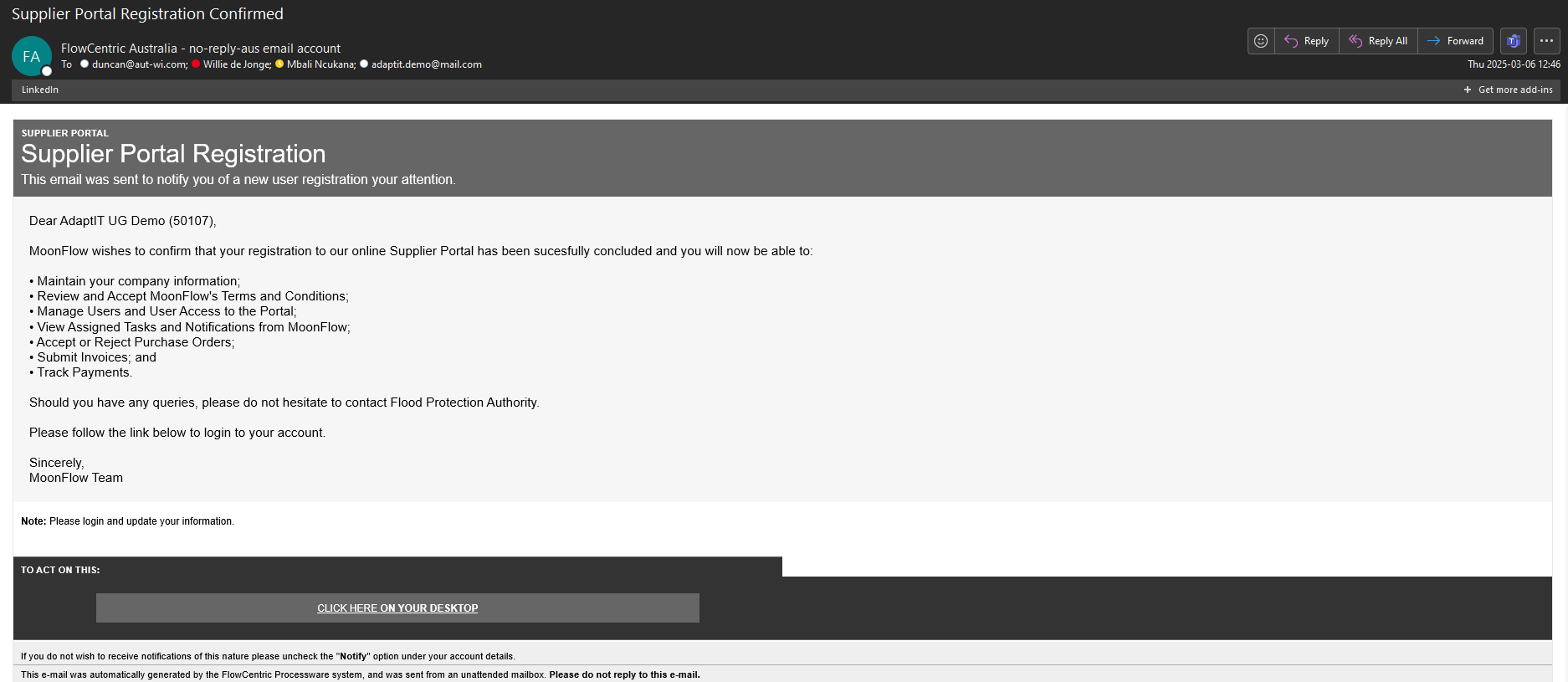 MoonFlow Communications
MC
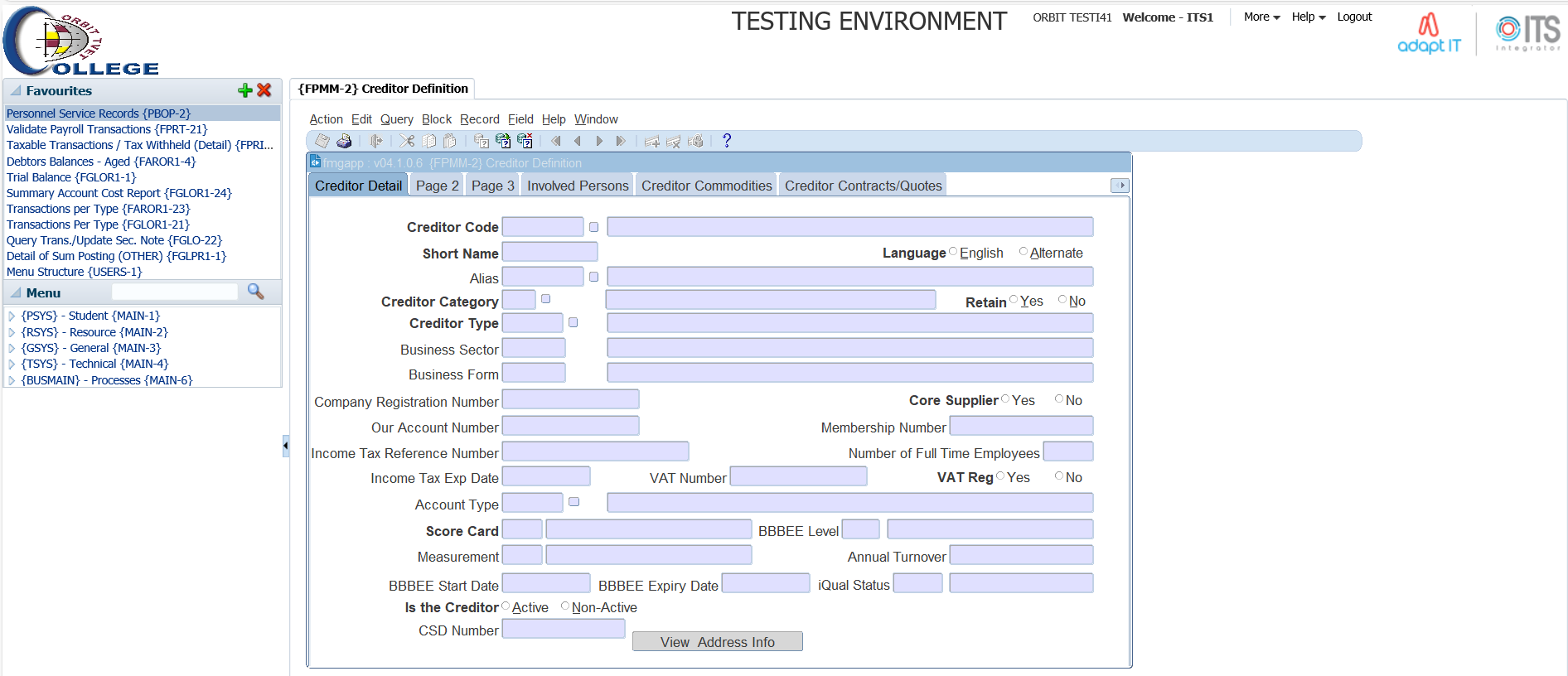 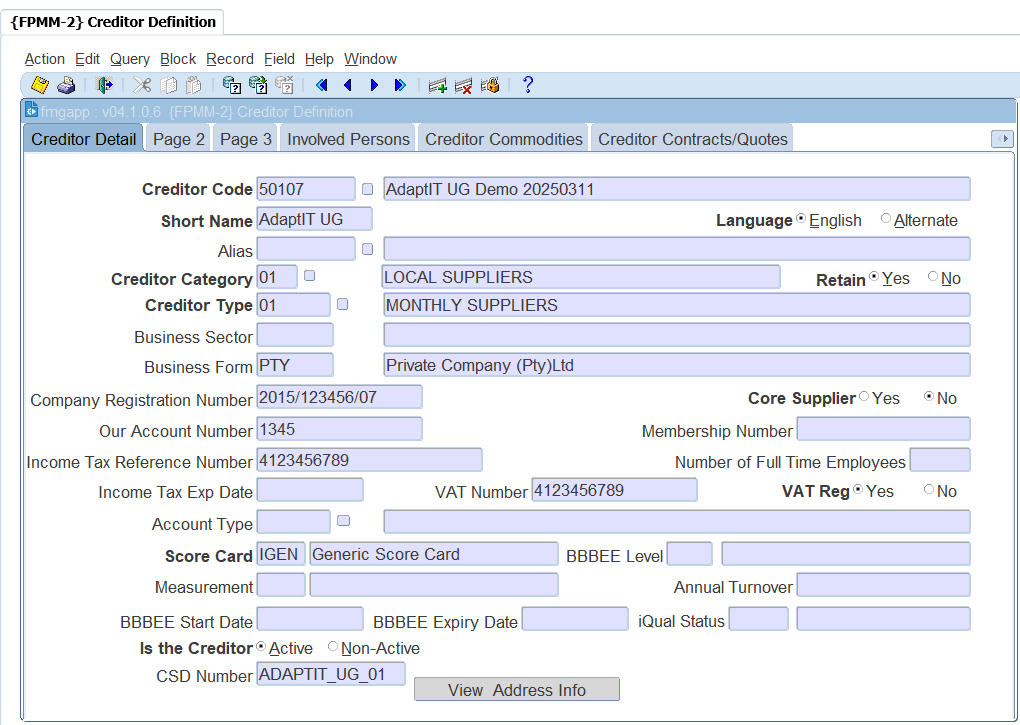 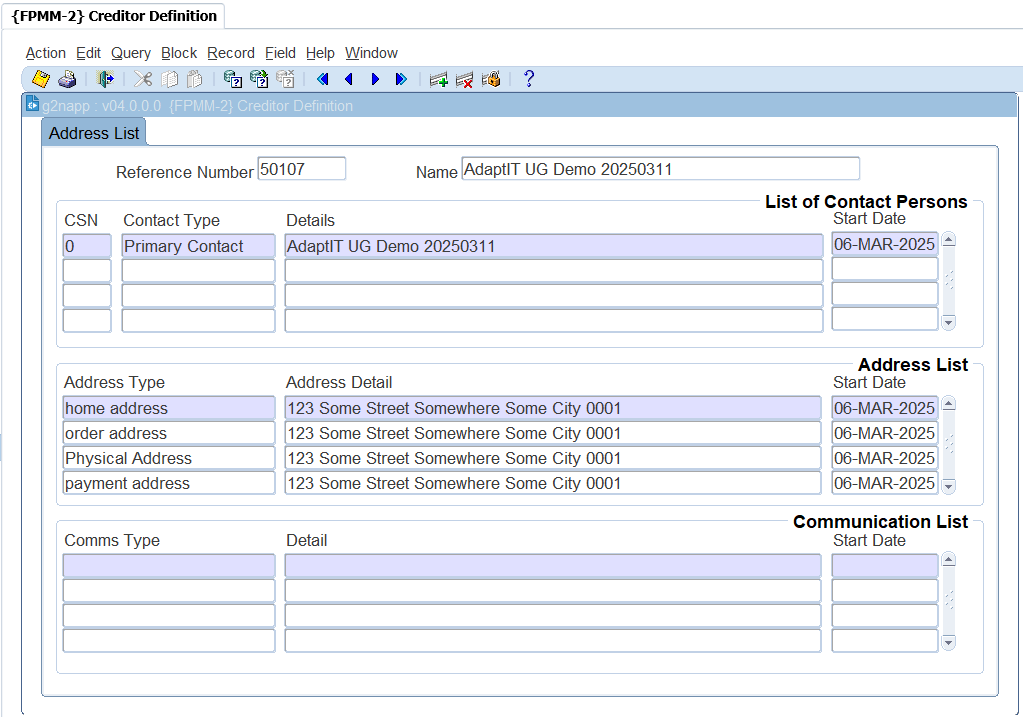 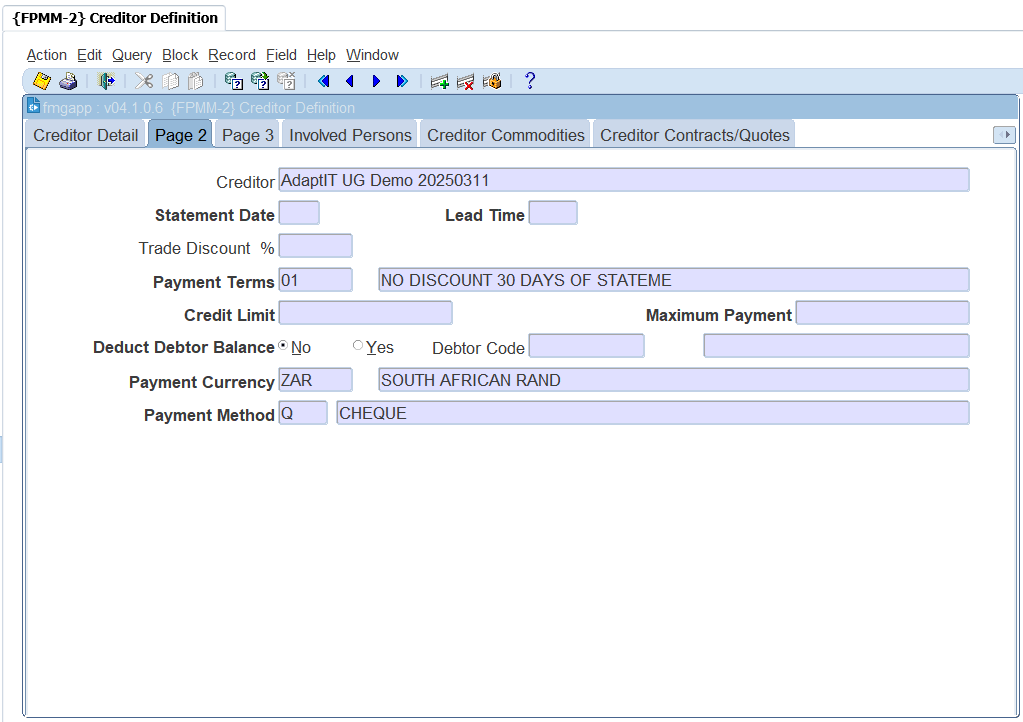 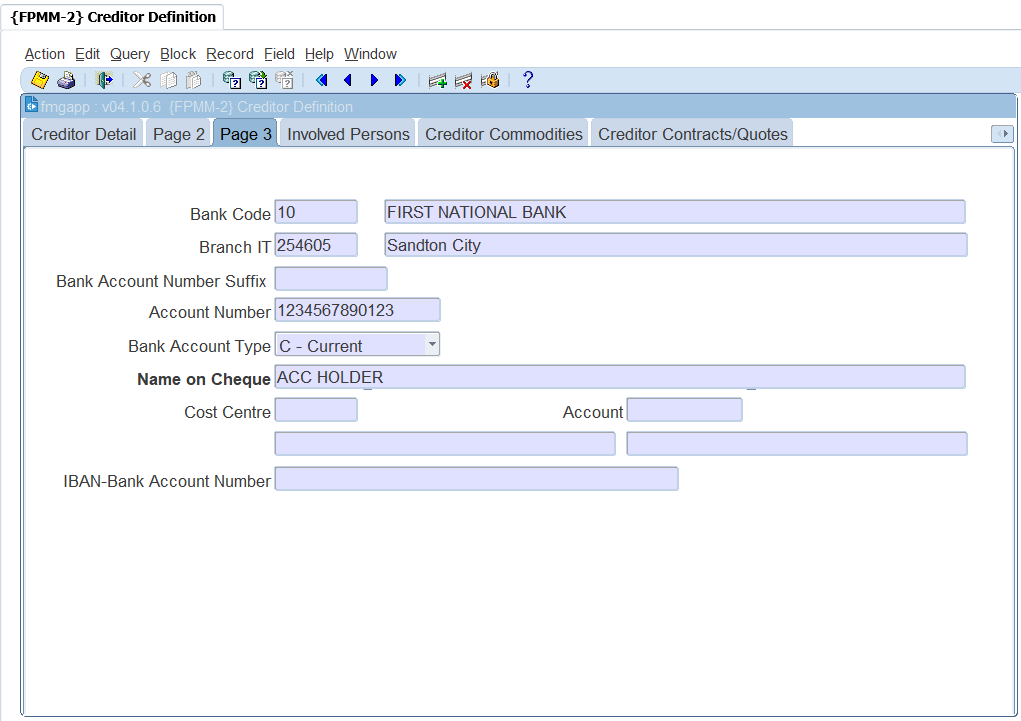 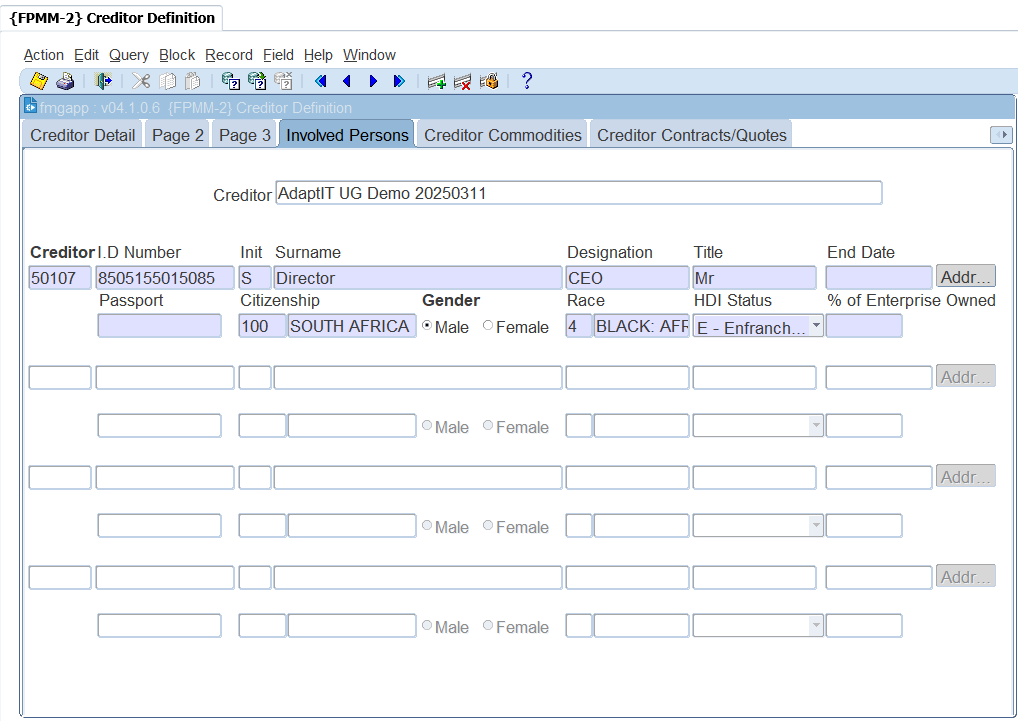 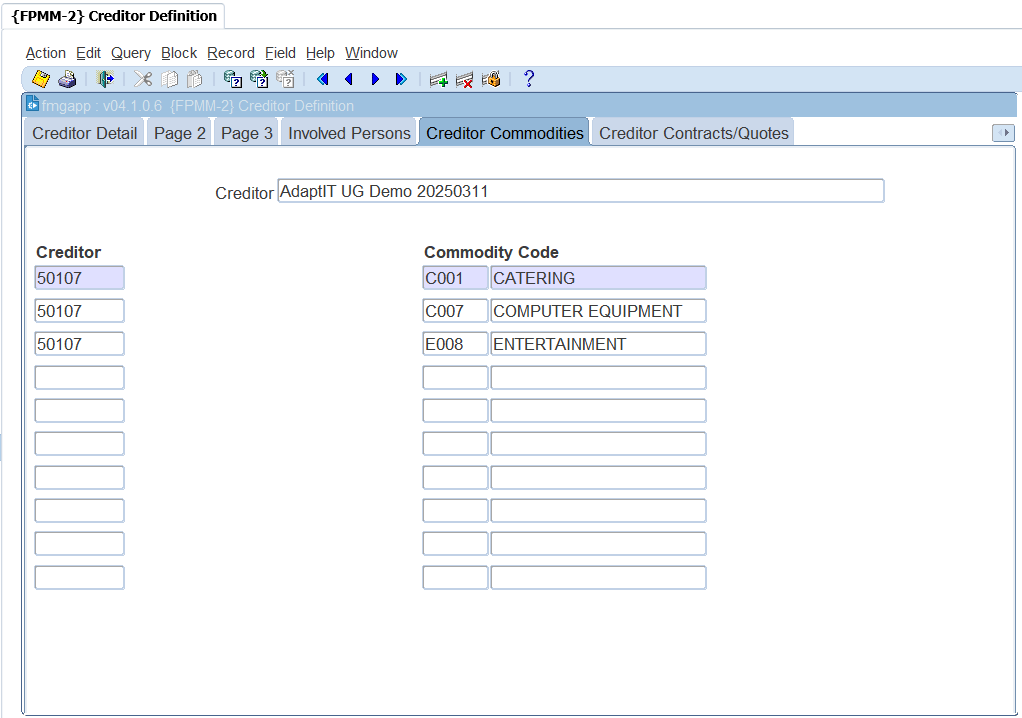 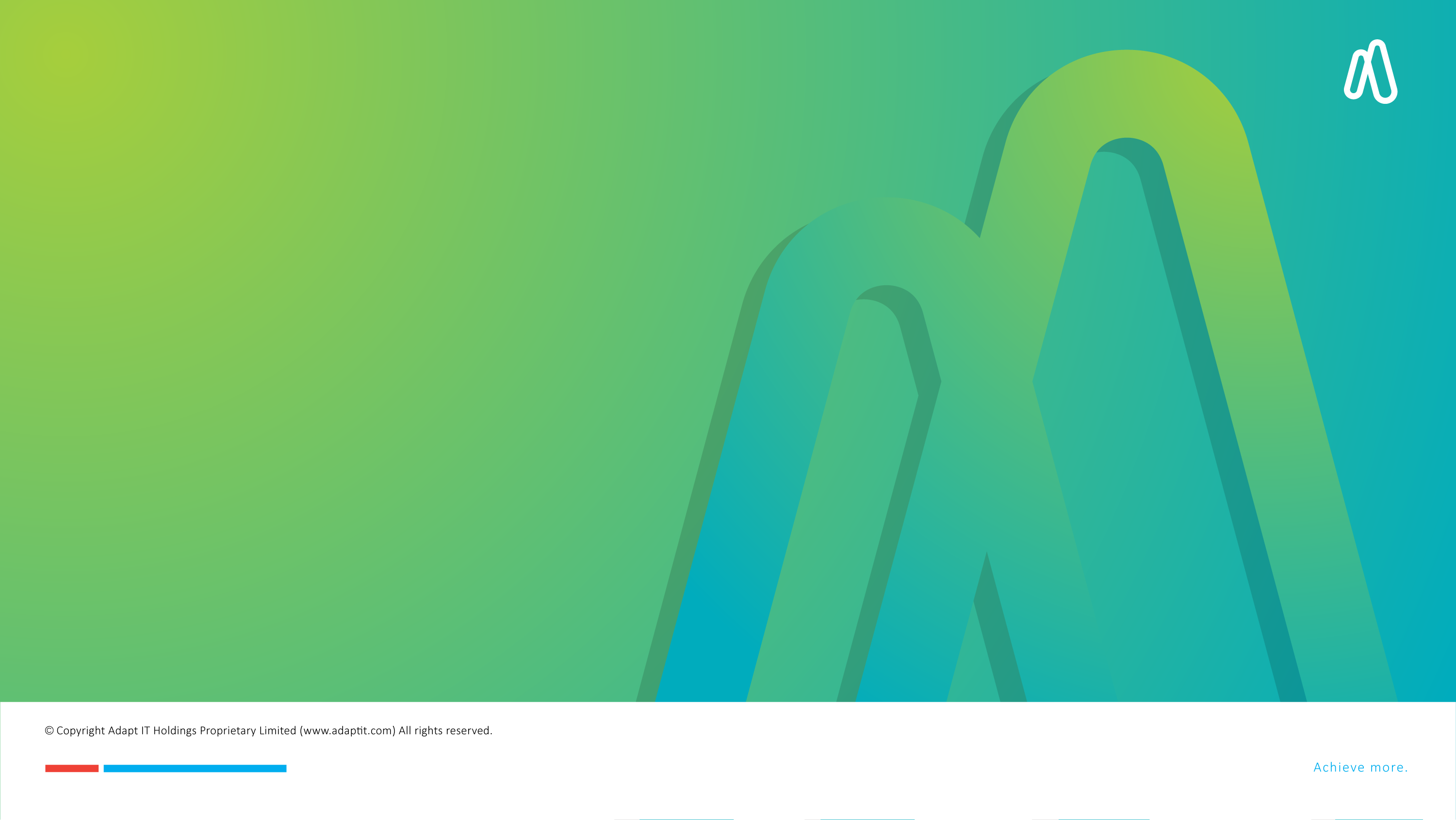 Way forward
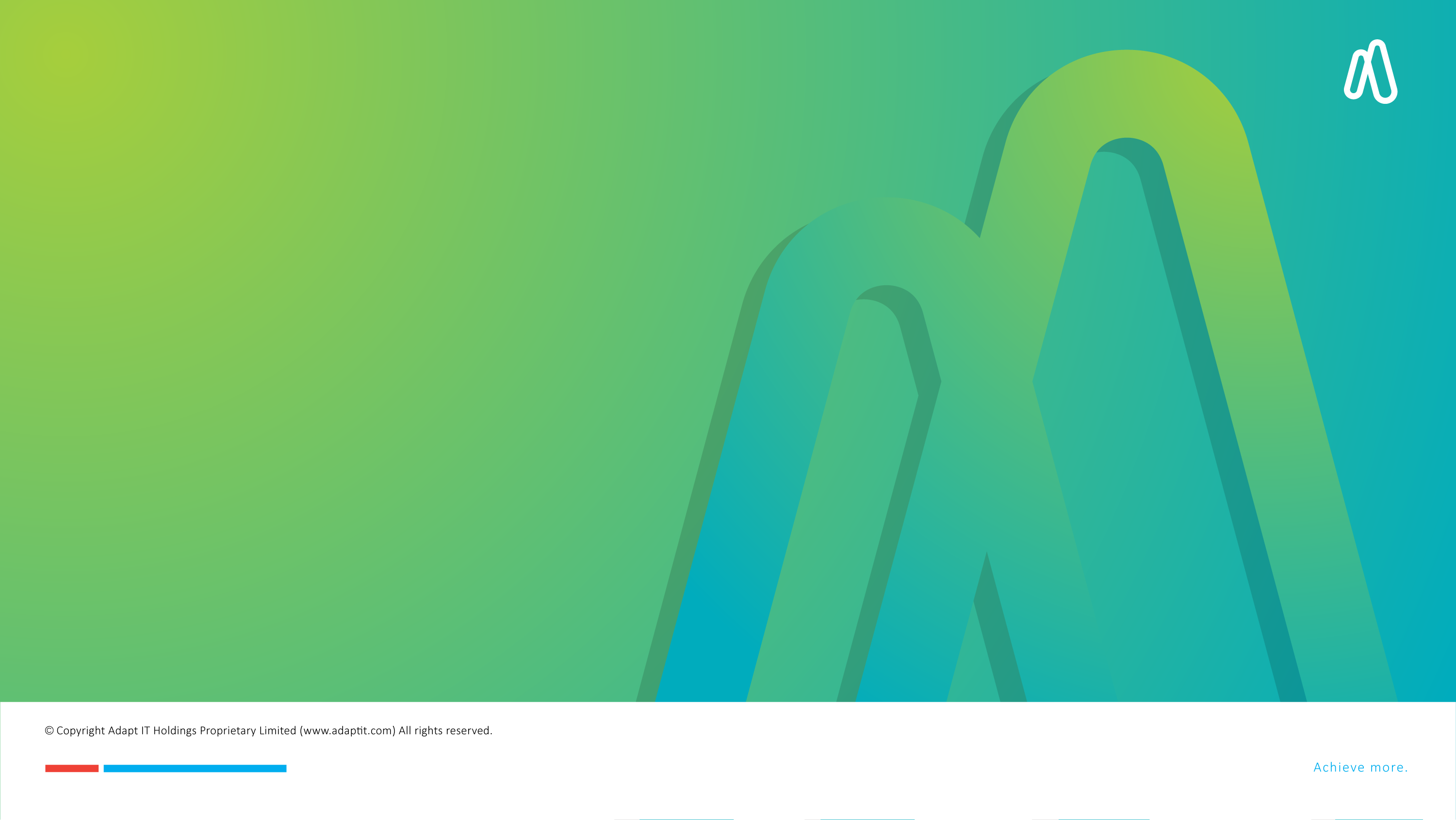 Questions and Answers
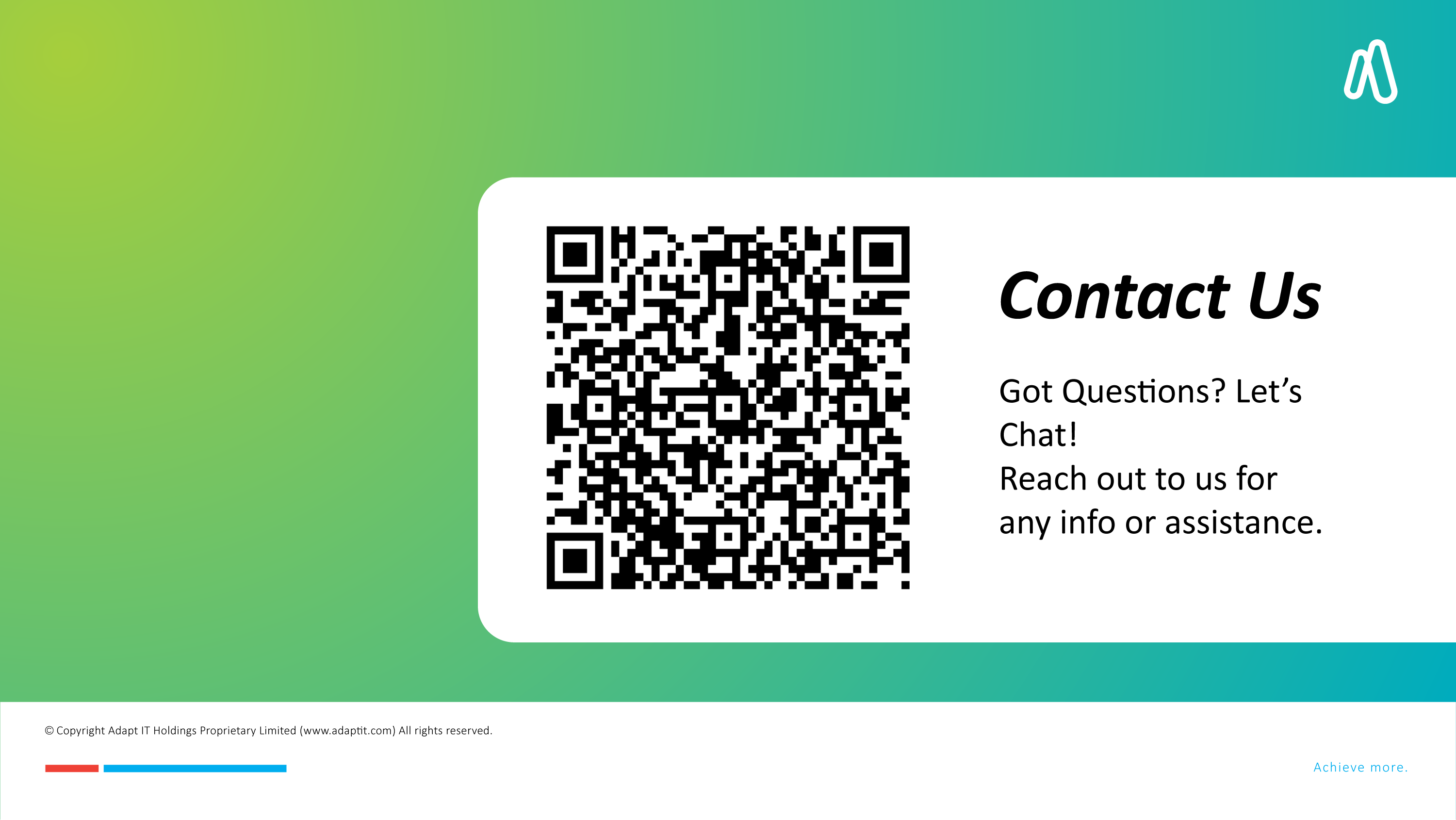 Questions and Answers